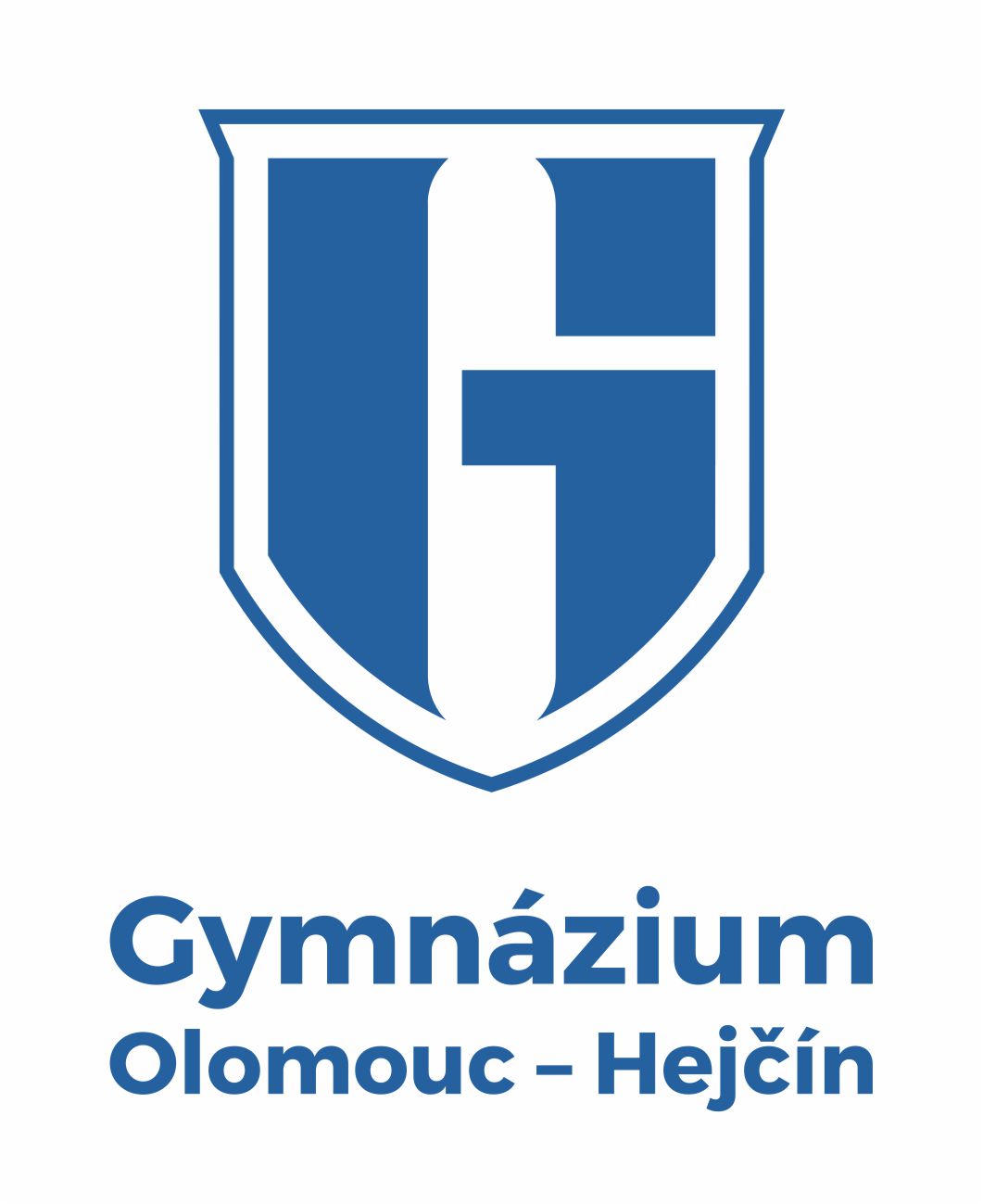 Němčina na GOH
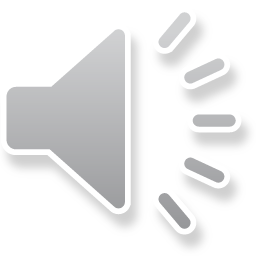 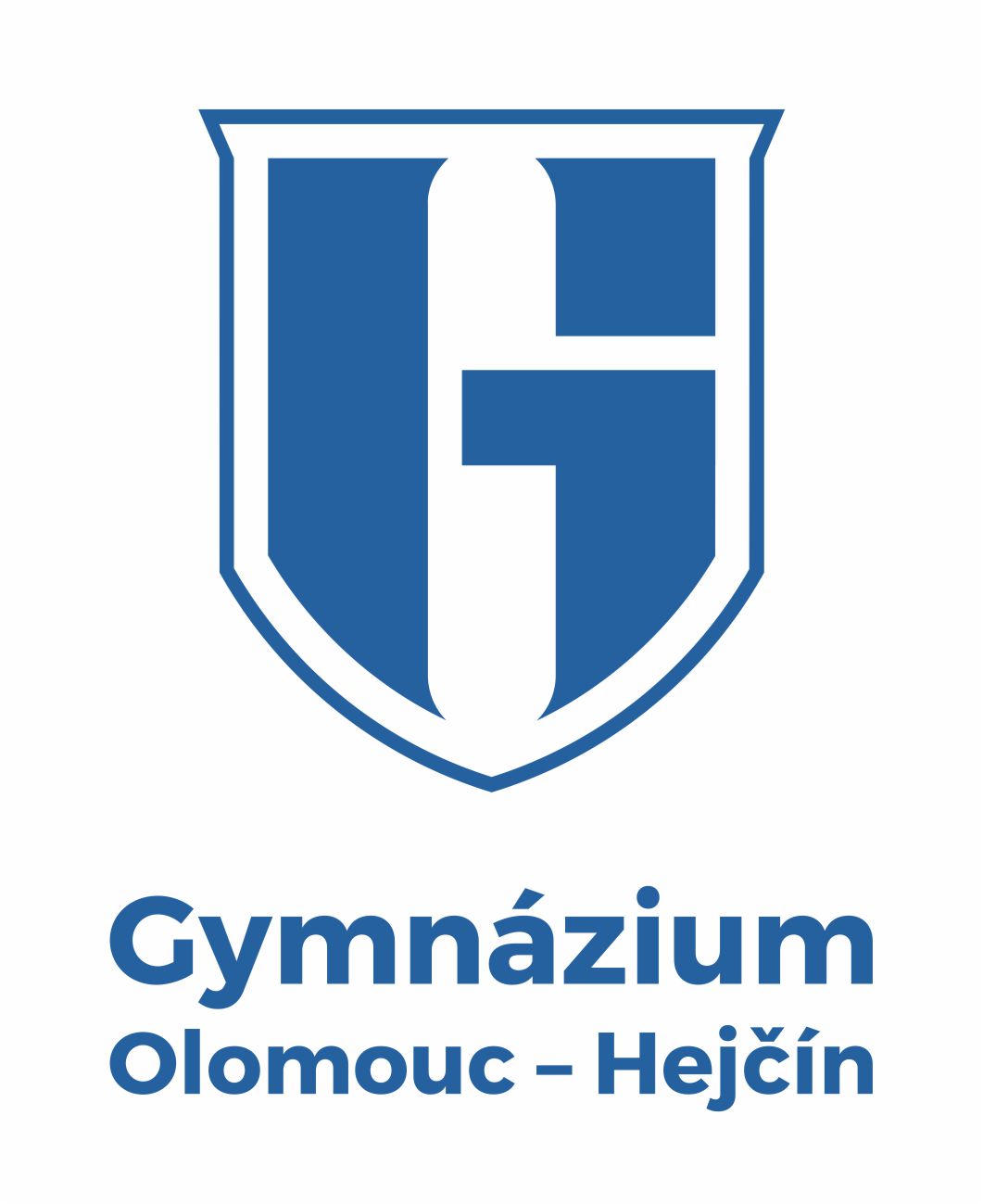 Konverzační semináře
Kreativní projekty a další aktivity
Němčina na GOH
Moderní výukové materiály
a digitální technologie
Úspěchy v soutěžích
Co říkají naši žáci?
Mezinárodní spolupráce
Bohatá hodinová dotace
Mezinárodní jazykový certifikát
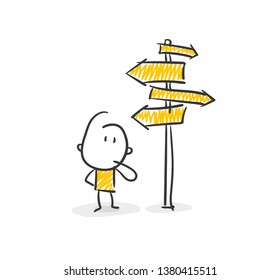 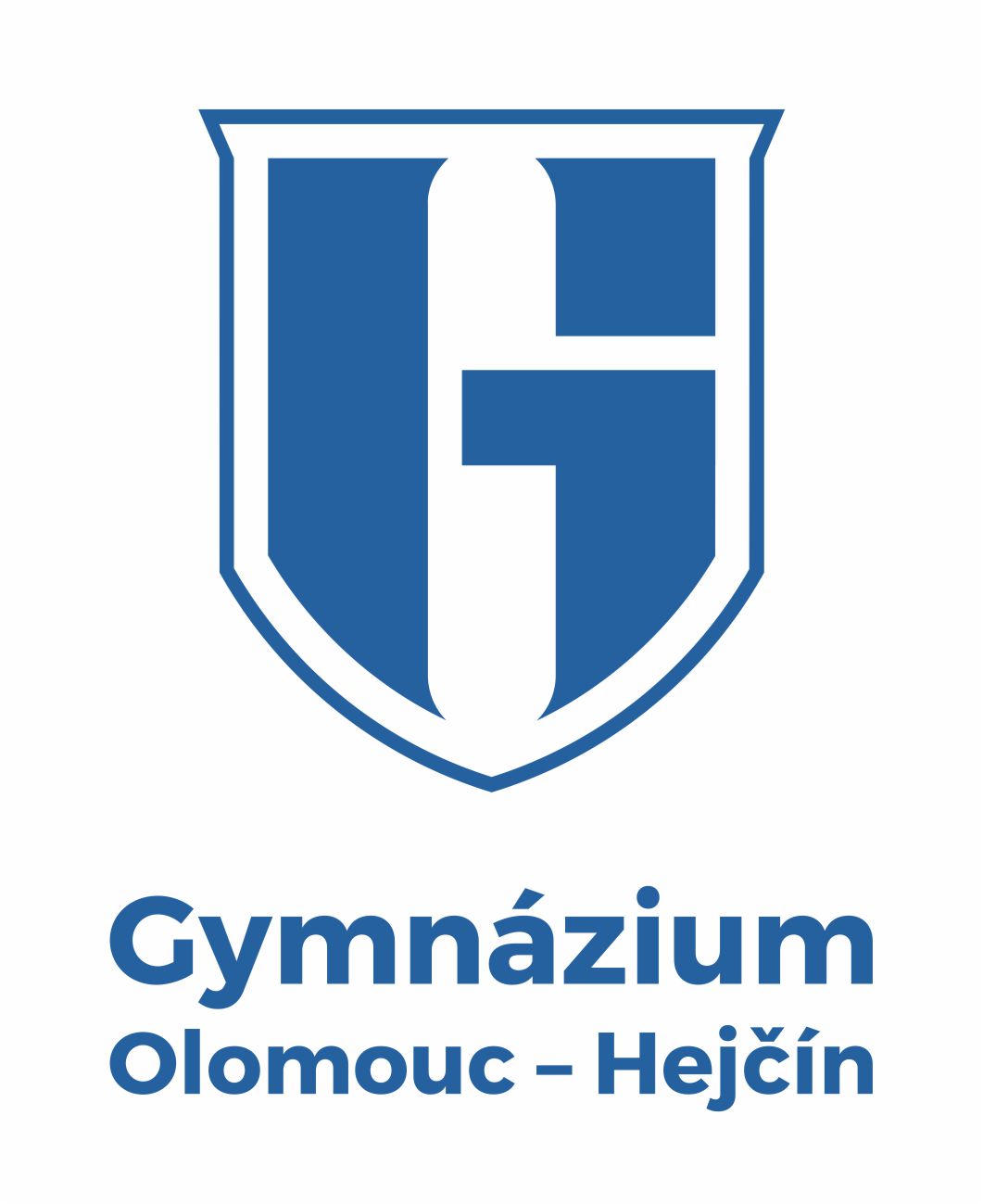 Kolik hodin týdně se můžeš učit němčinu?
S jakými učebnicemi pracujeme?
Co když se o němčinu zajímáš víc?
Jakých soutěží se můžeš zúčastnit?
Jak vypadají naše učebny?
S kterými zahraničními školami spolupracujeme?
Jakým aktivitám se věnujeme ve výuce?
Co o výuce říkají naši žáci?
TĚŠÍME SE NA TEBE!
TSCHÜß! 
Kdo tě bude učit?
Kolik hodin týdně se můžeš učit němčinu?
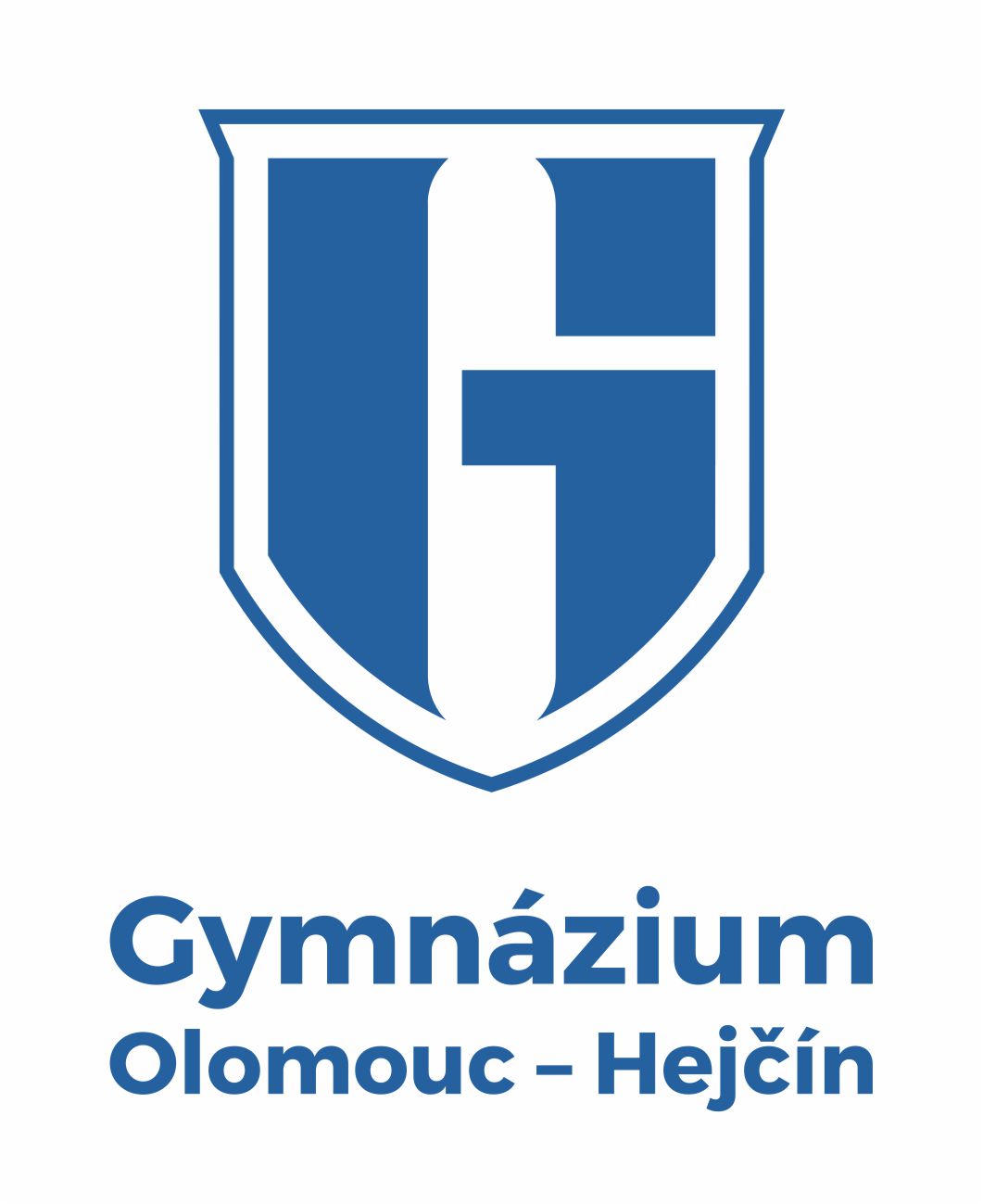 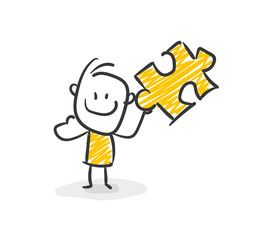 Němčinu si na Hejčíně můžeš vybrat jako druhý cizí jazyk.
čtyřleté studium
ZPĚT
šestileté studium (anglická sekce)
osmileté studium (s druhým jazykem začínáme v tercii)
* možné dvě hodiny navíc v semináři Konverzace z němčiny
S jakými učebnicemi pracujeme?
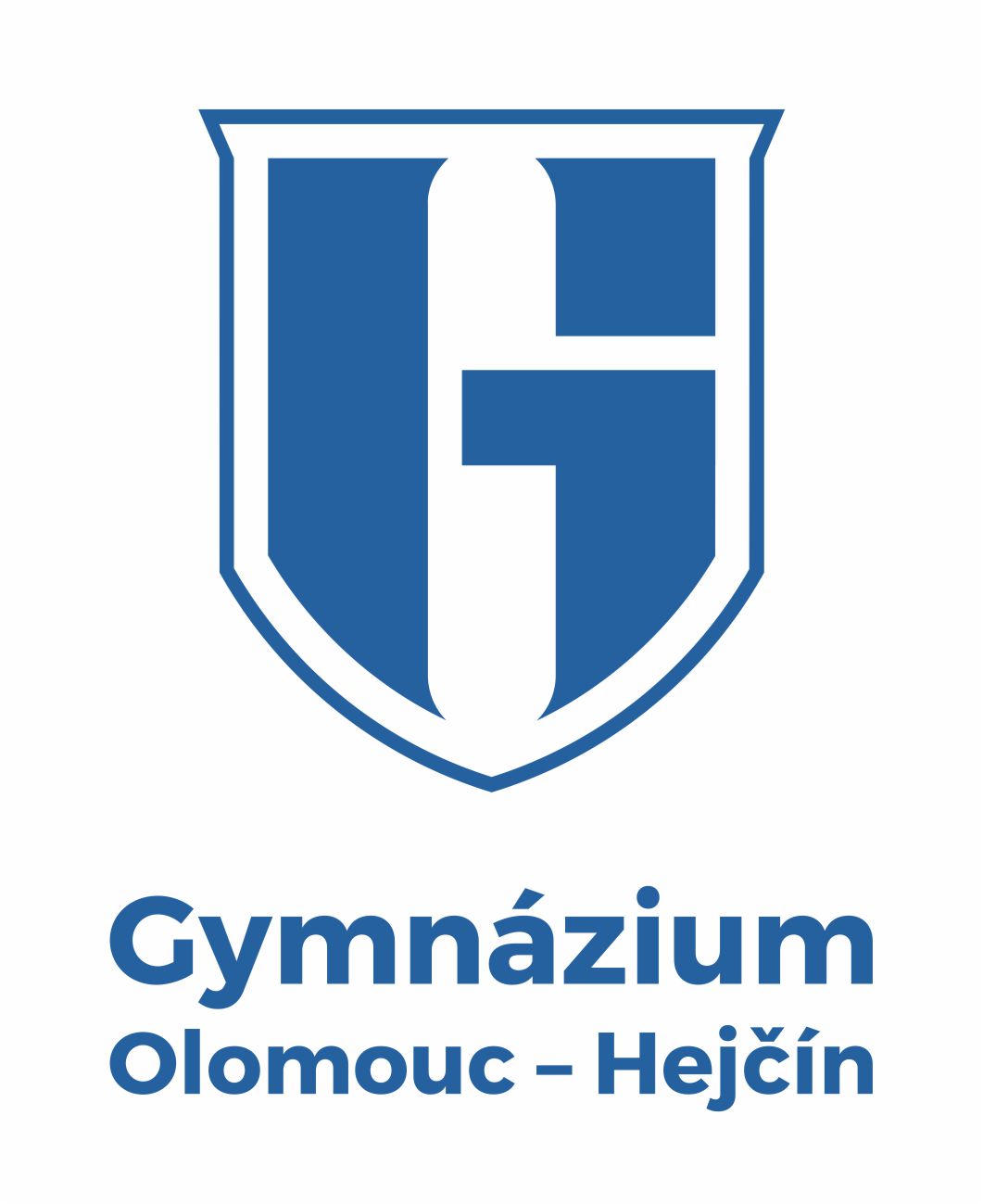 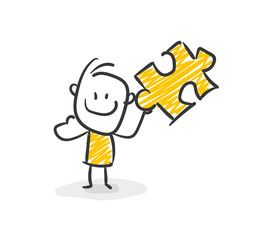 Pracujeme s učebnicovou řadou Netzwerk od vydavatelství Klett.
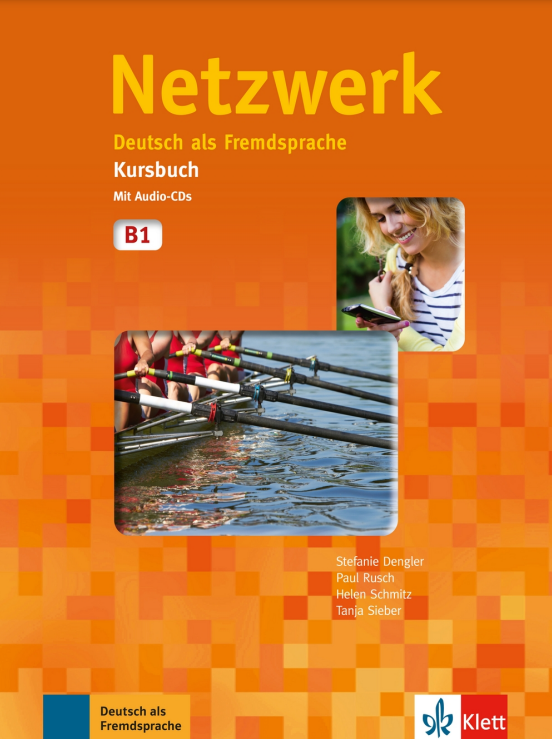 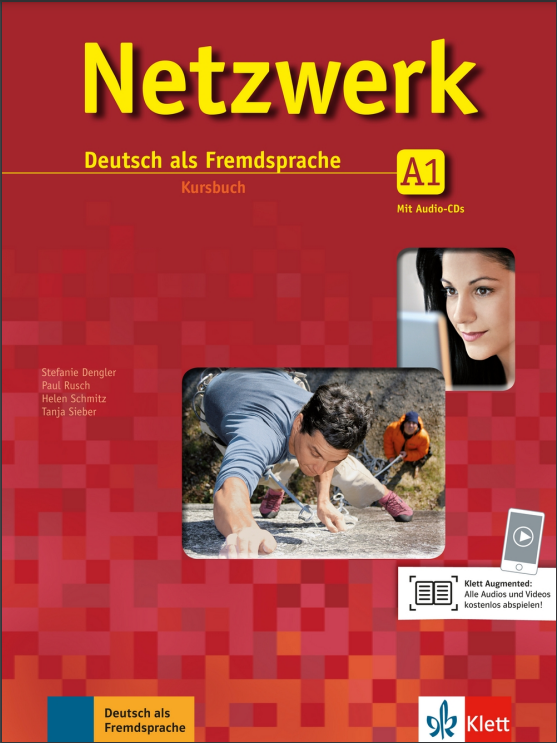 Na 8- a 6letém studiu začínáme od začátku.
U 4letého studia zohledňujeme vstupní úroveň nově příchozích žáků.
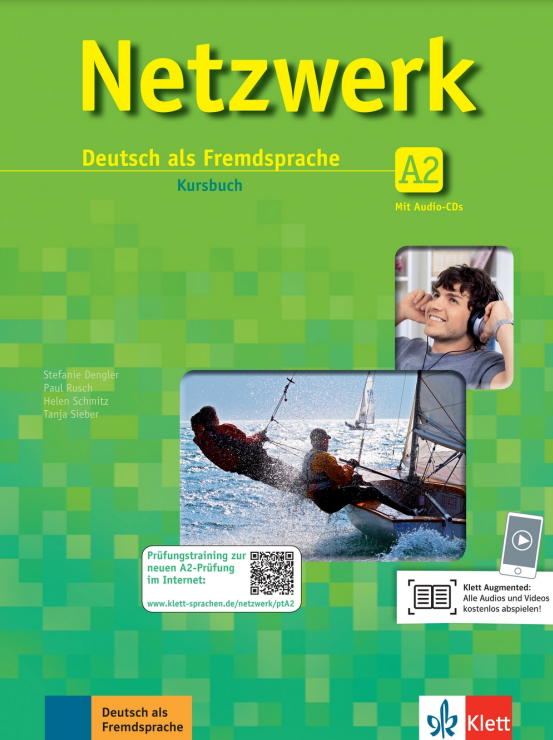 ZPĚT
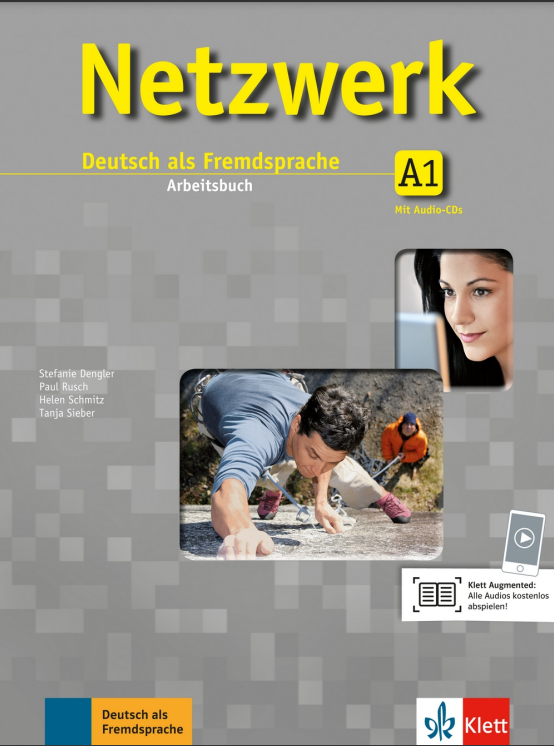 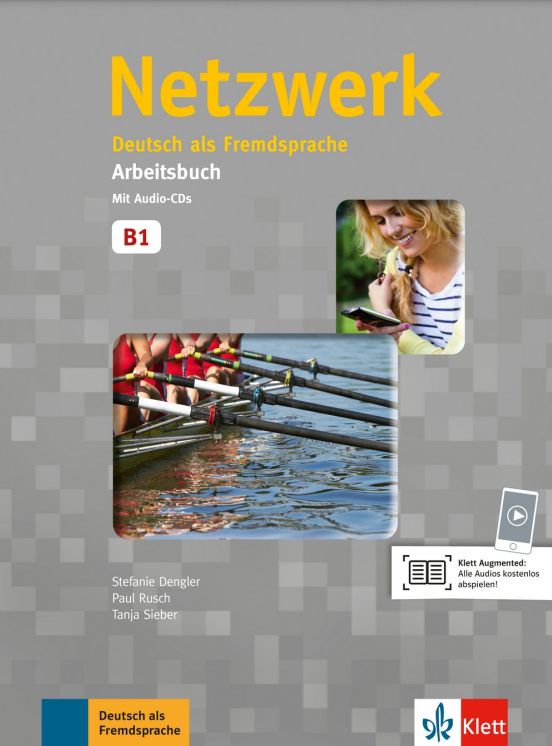 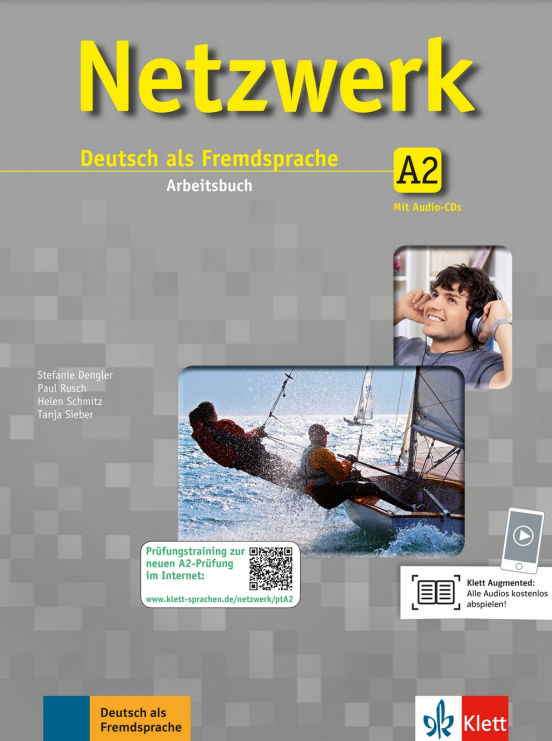 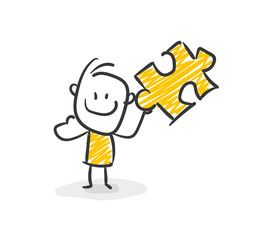 Na 4- a 6letém studiu dosáhneme úrovně B1, na 8letém studiu B1-2.
Co když se o němčinu zajímáš víc?
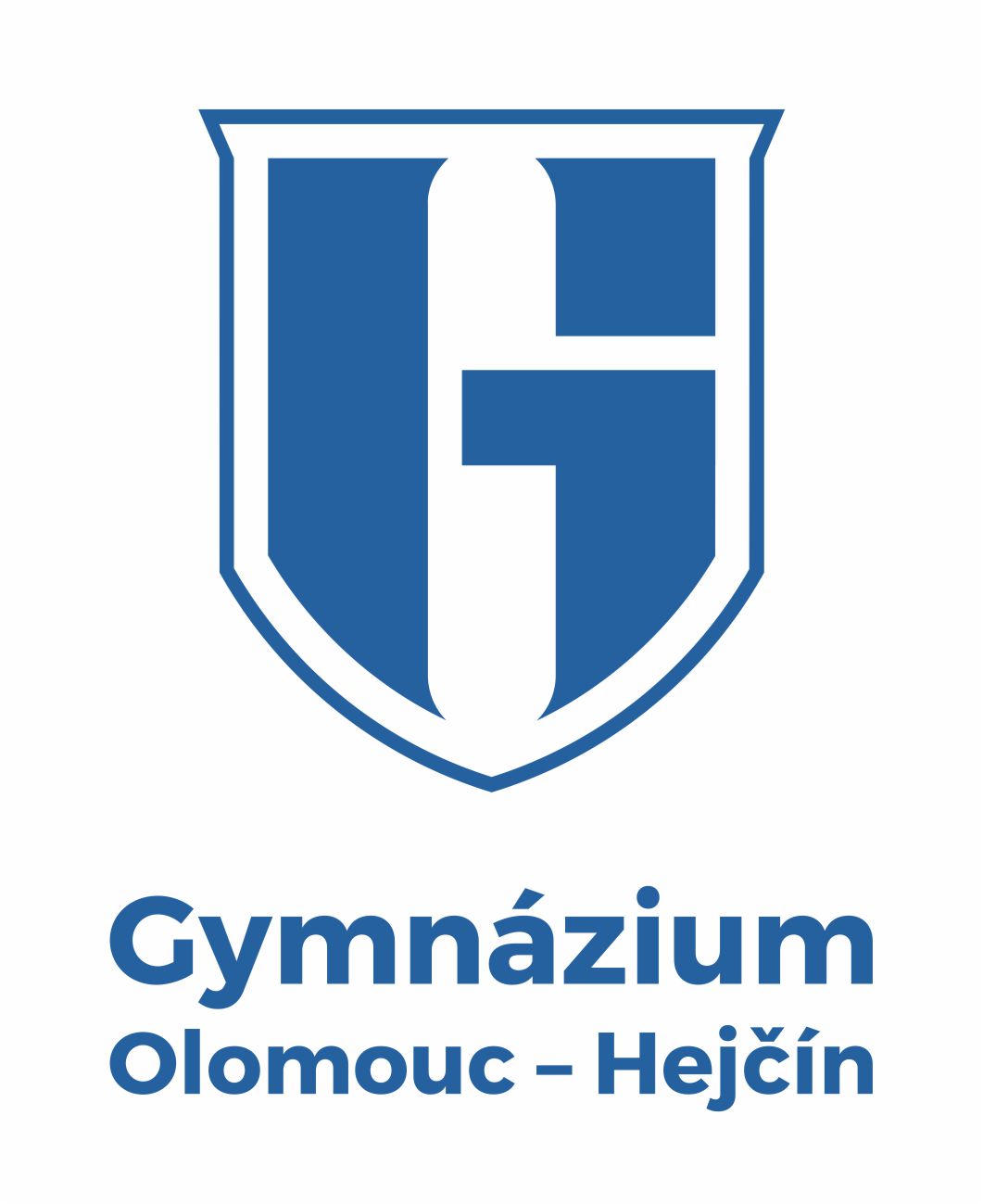 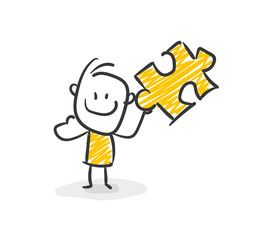 Mezinárodní jazykový certifikát ÖSD
Volitelný seminář Konverzace z němčiny
ZPĚT
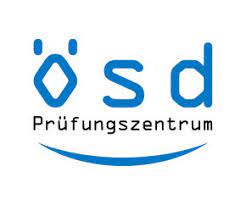 Na konci studia si můžeš udělat mezinárodní zkoušku z němčiny, a to přímo na naší škole ve známém prostředí. Jde o zkoušku Österreichisches Sprachdiplom Deutsch www.osd.at na úrovních B1 – C1.

Němčinu si můžeš zdokonalit kromě běžných hodin taky v předmaturitním a maturitním ročníku výběrem volitelného semináře Konverzace z němčiny.
Jakých soutěží se můžeš zúčastnit?
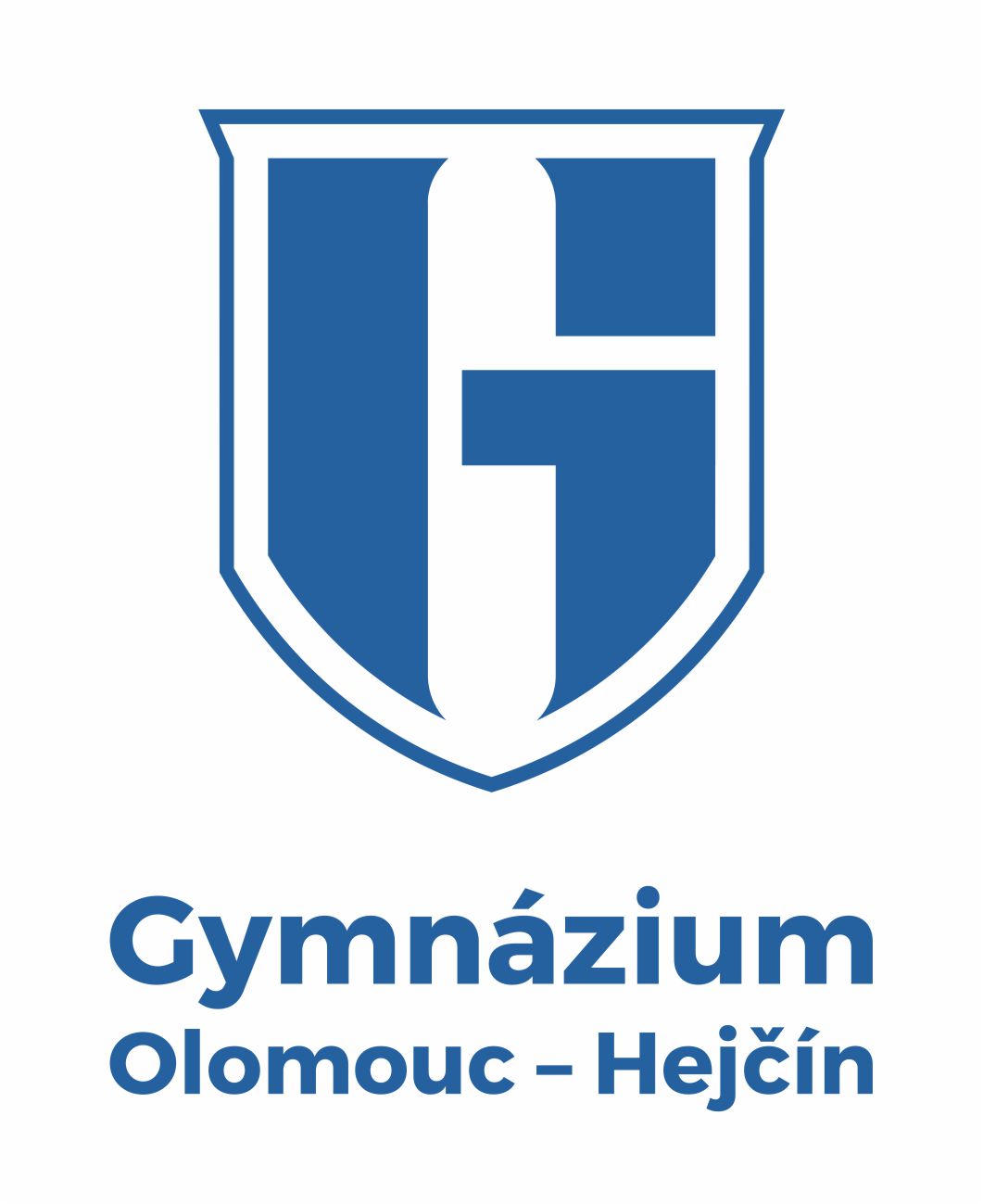 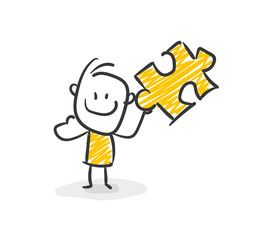 konverzační Olympiáda z němčiny
Překladatelská soutěž FF UP
soutěž Vtipná němčina
… a mnoho dalších
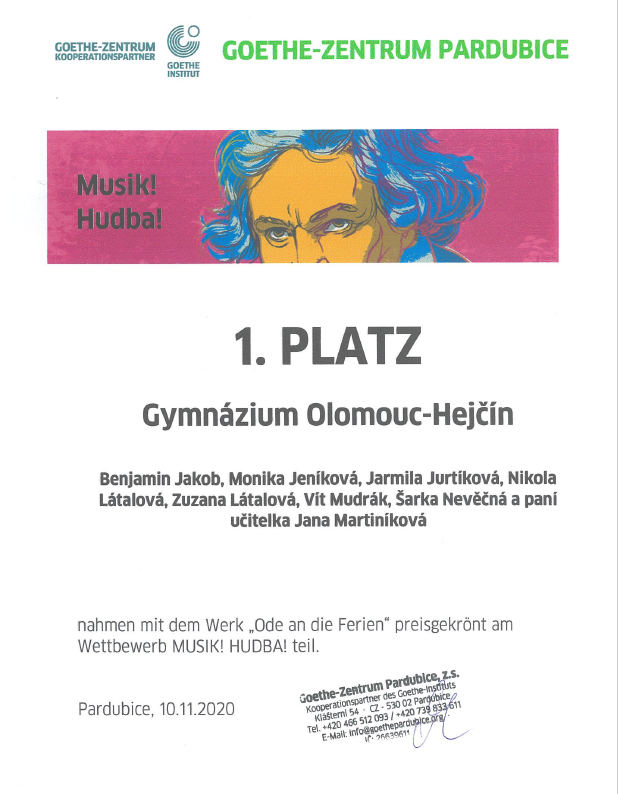 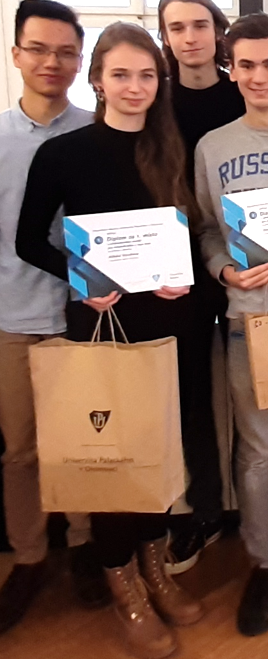 ZPĚT
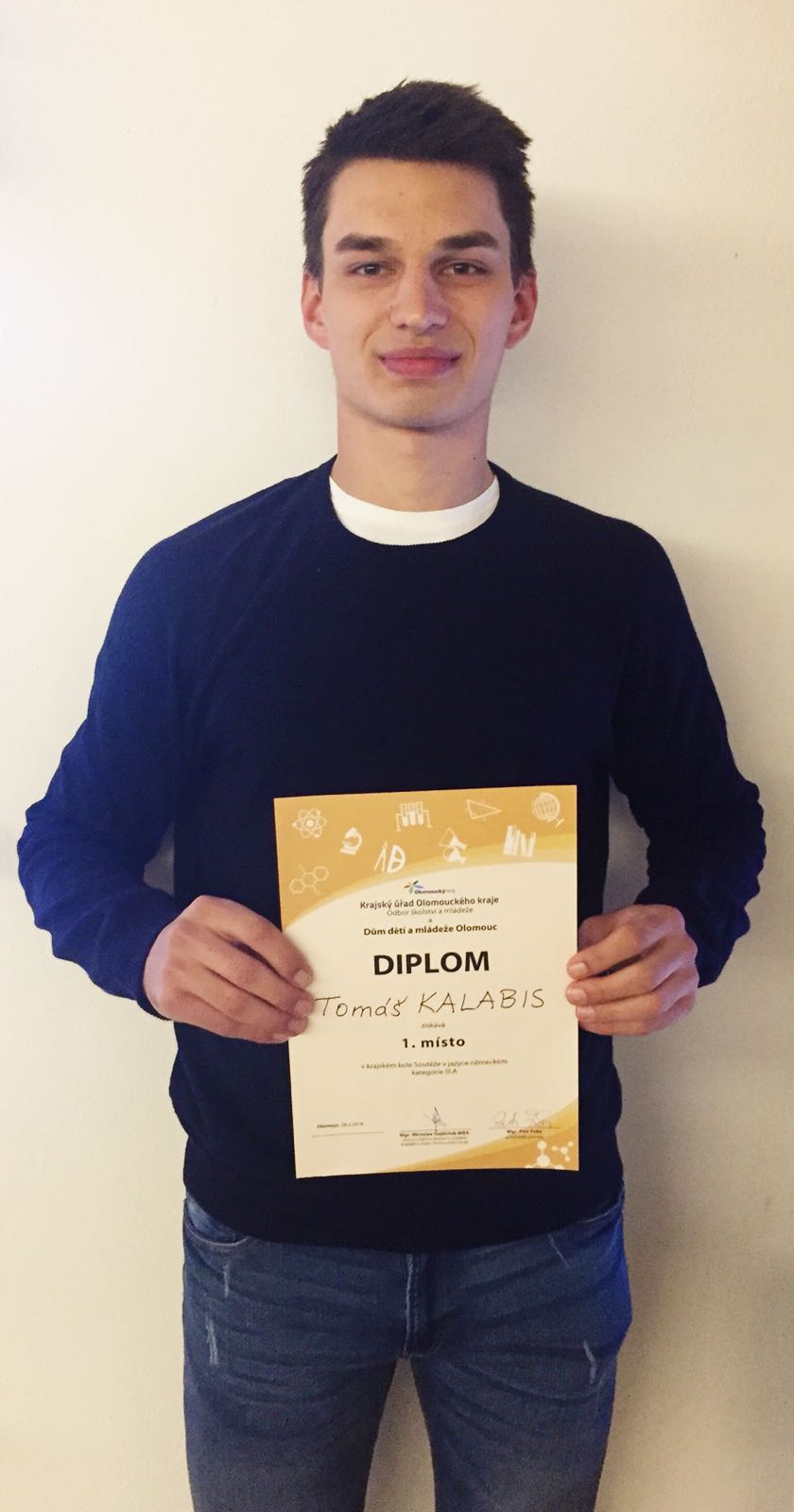 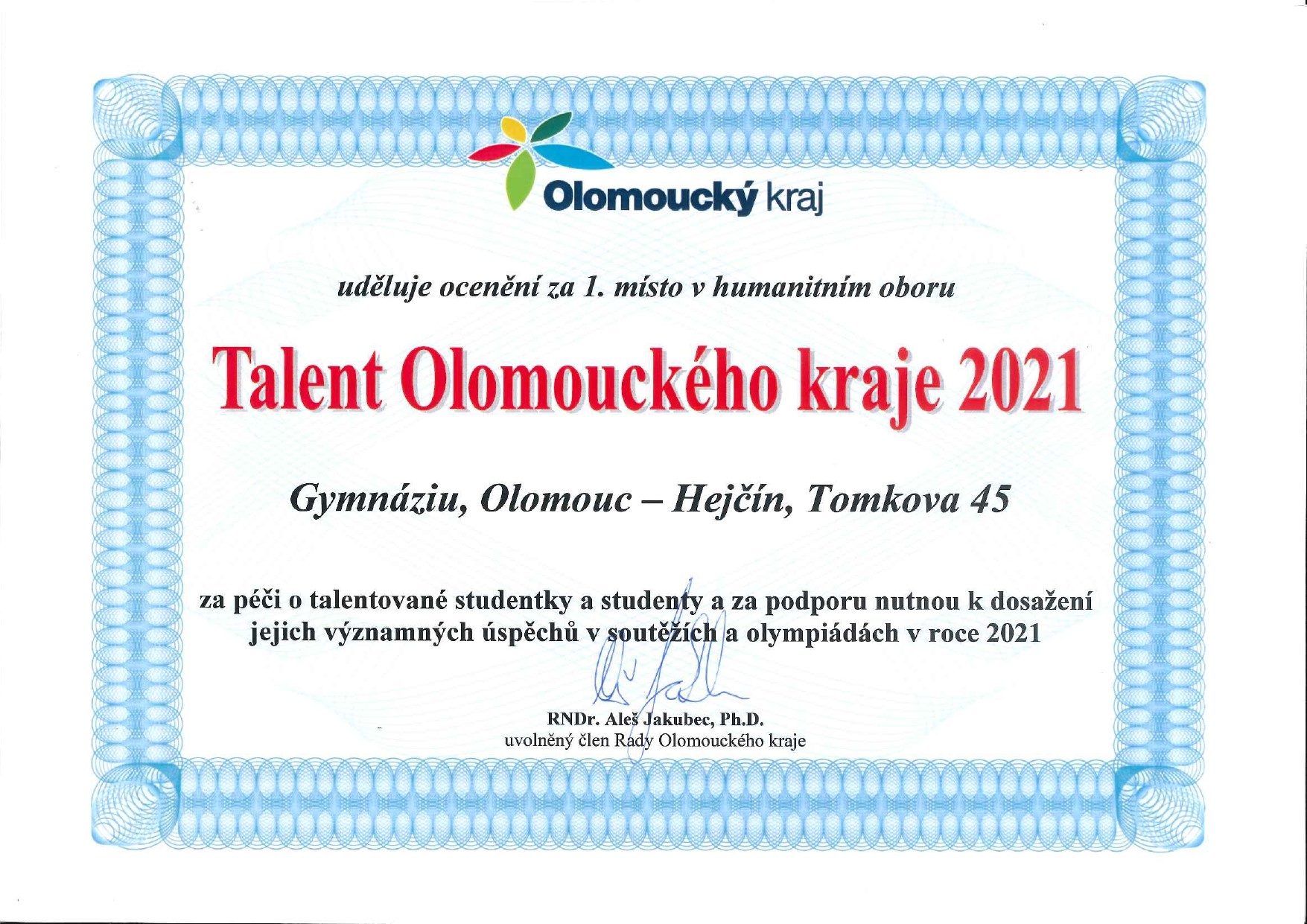 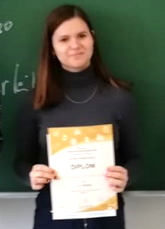 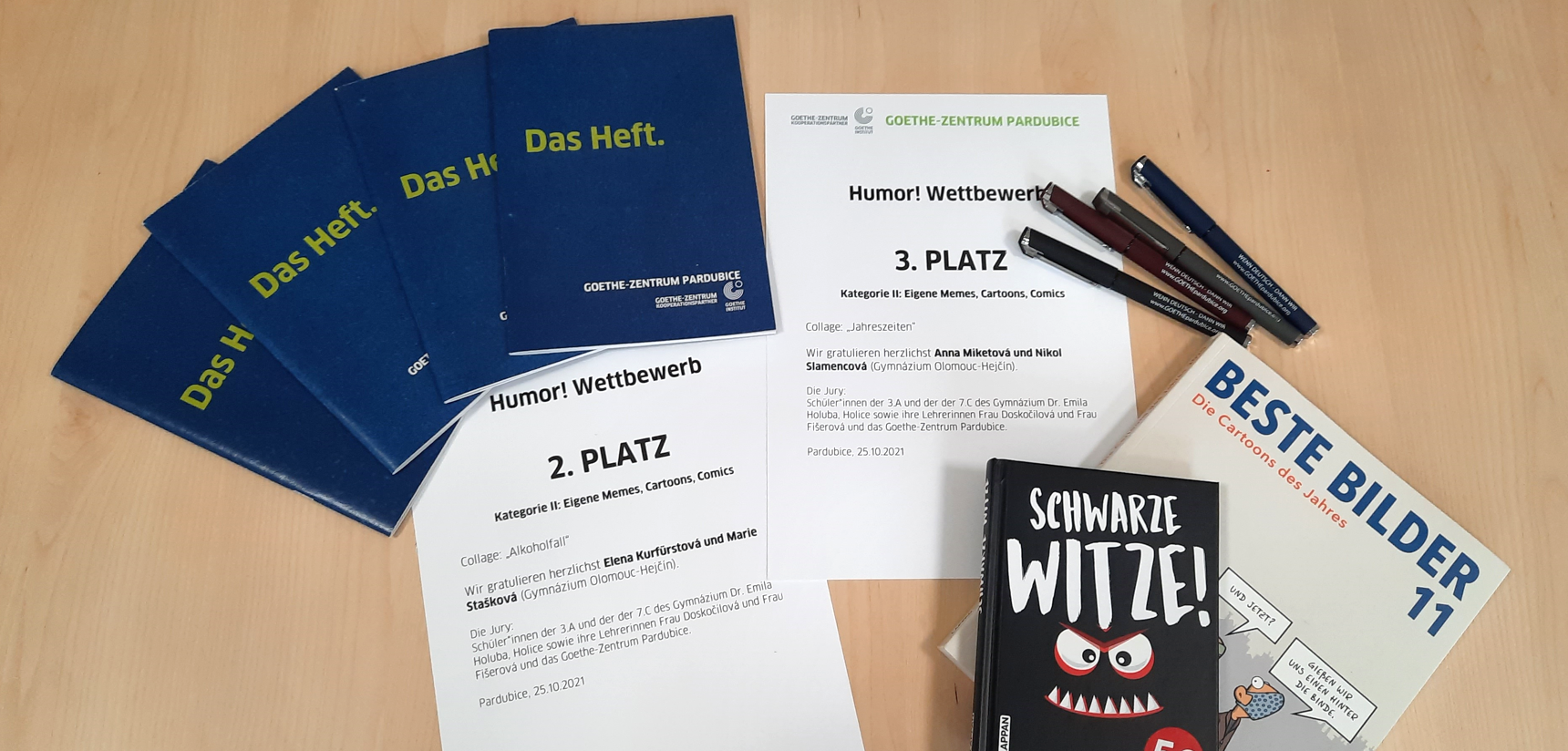 Jak vypadají naše učebny?
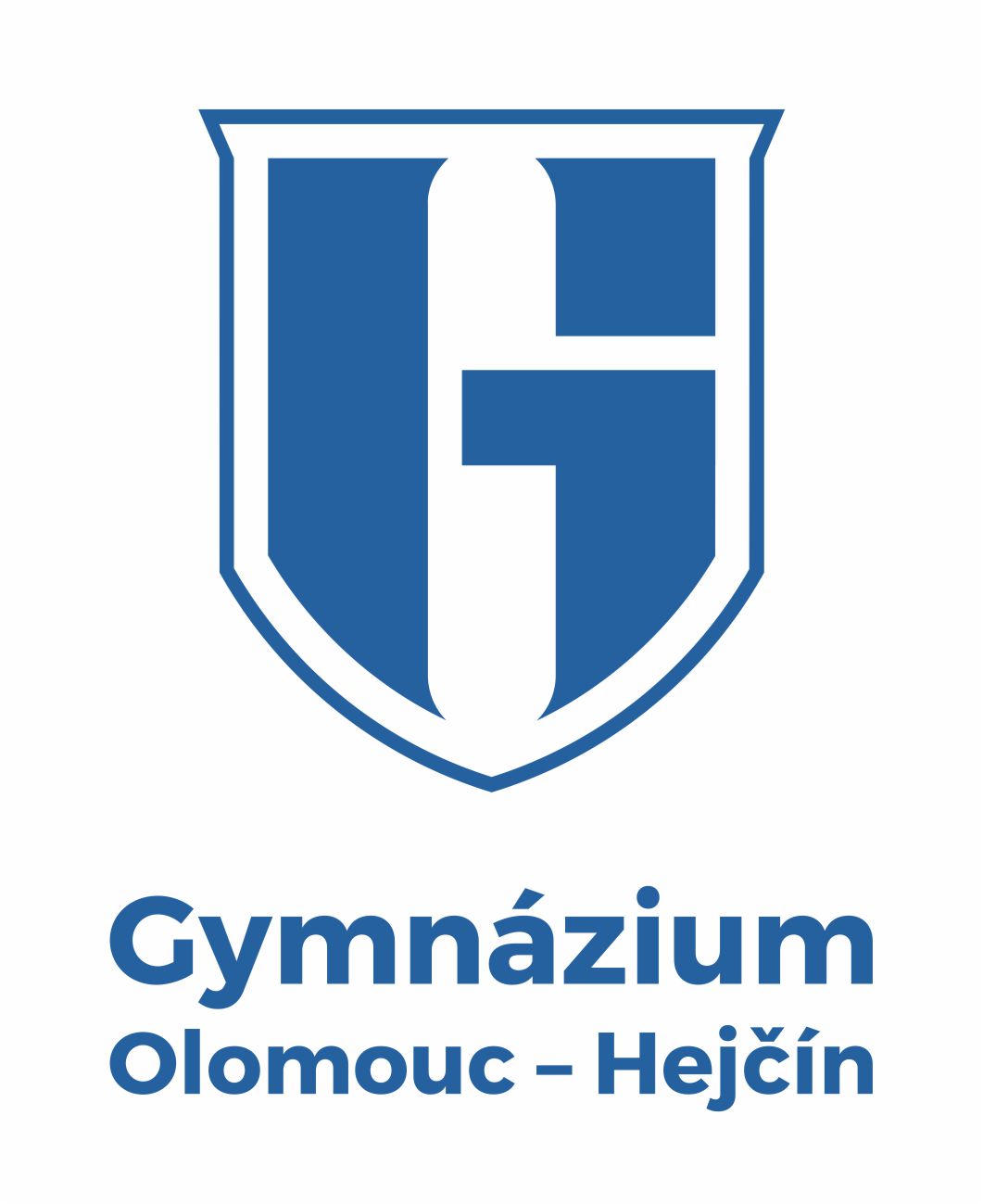 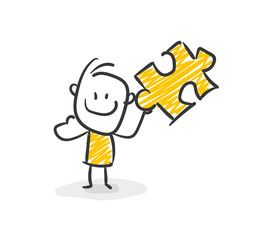 Podívej se, jak vypadá jedna z učeben němčiny.
Na virtuální prohlídku se můžeš vydat ZDE.
ZPĚT
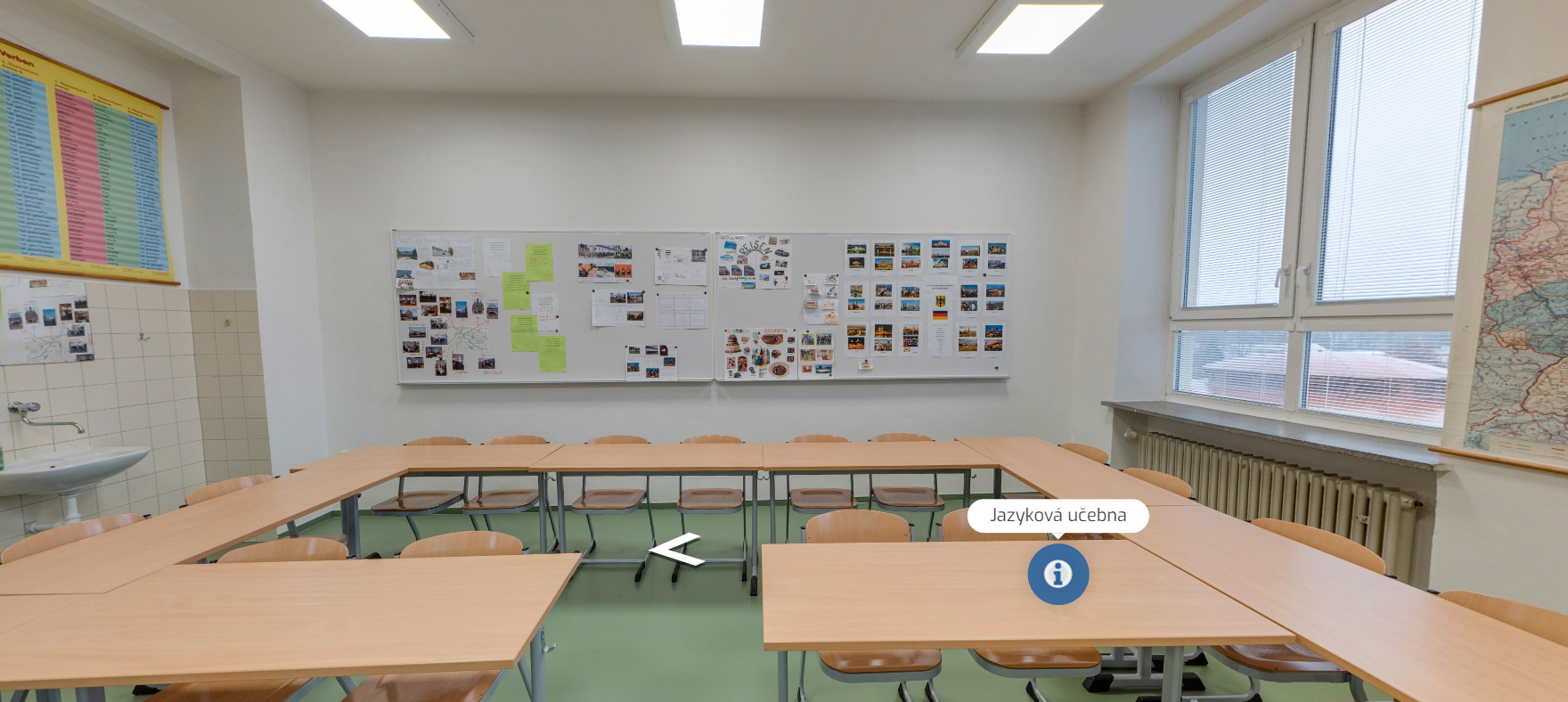 S kterými zahraničními školami spolupracujeme?
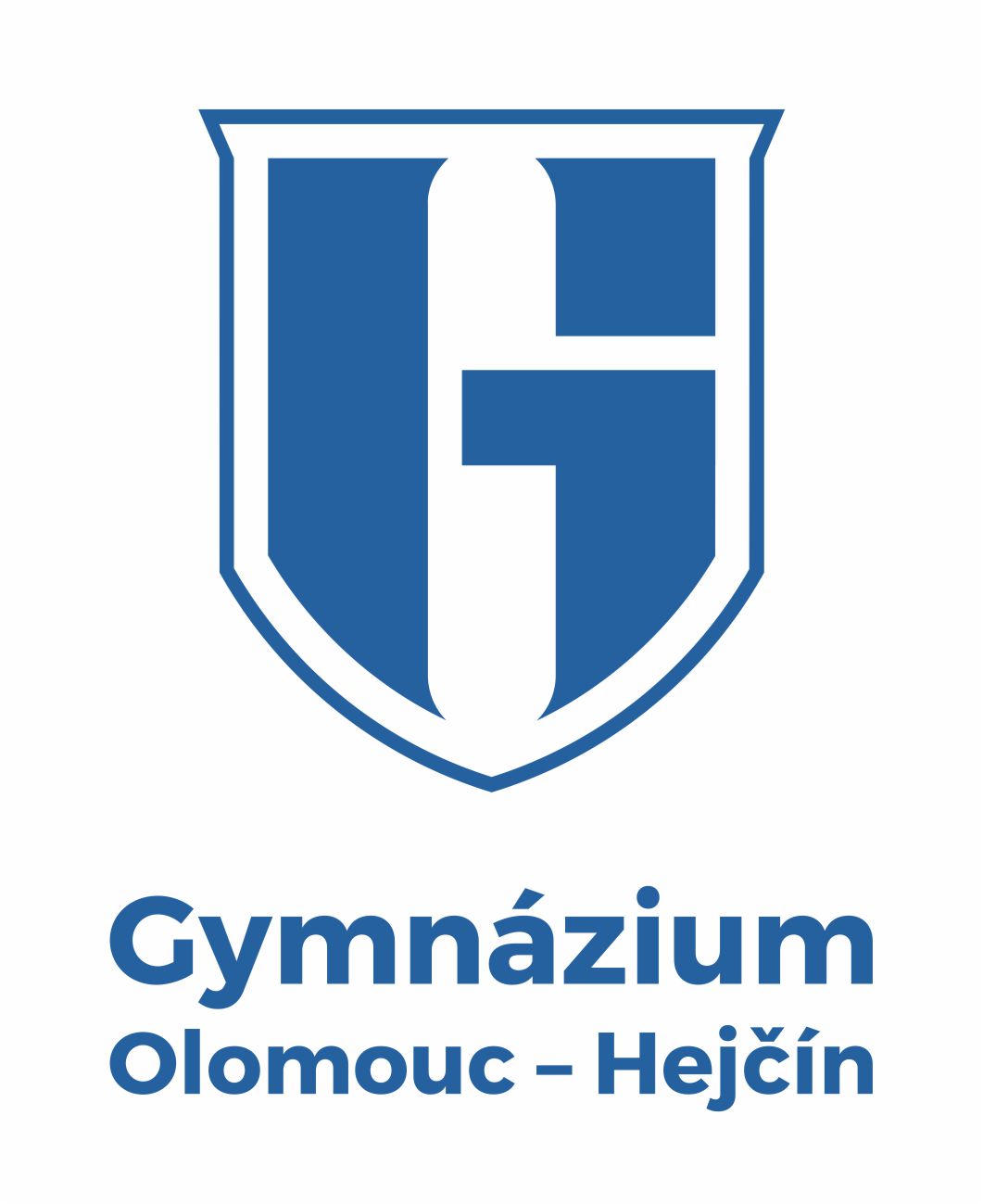 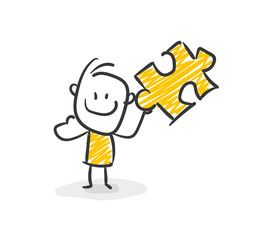 Dvoutýdenní studentský výměnný pobyt
Mezinárodní projekty
ZPĚT
Naše partnerské školy
Röntgen-Gymnasium Würzburg (Německo) 
Bundes- und Bundesrealgymnasium Graz Kirchengasse (Rakousko) 
Colegiul National „Gheorghe Sincai“ (Rumunsko)
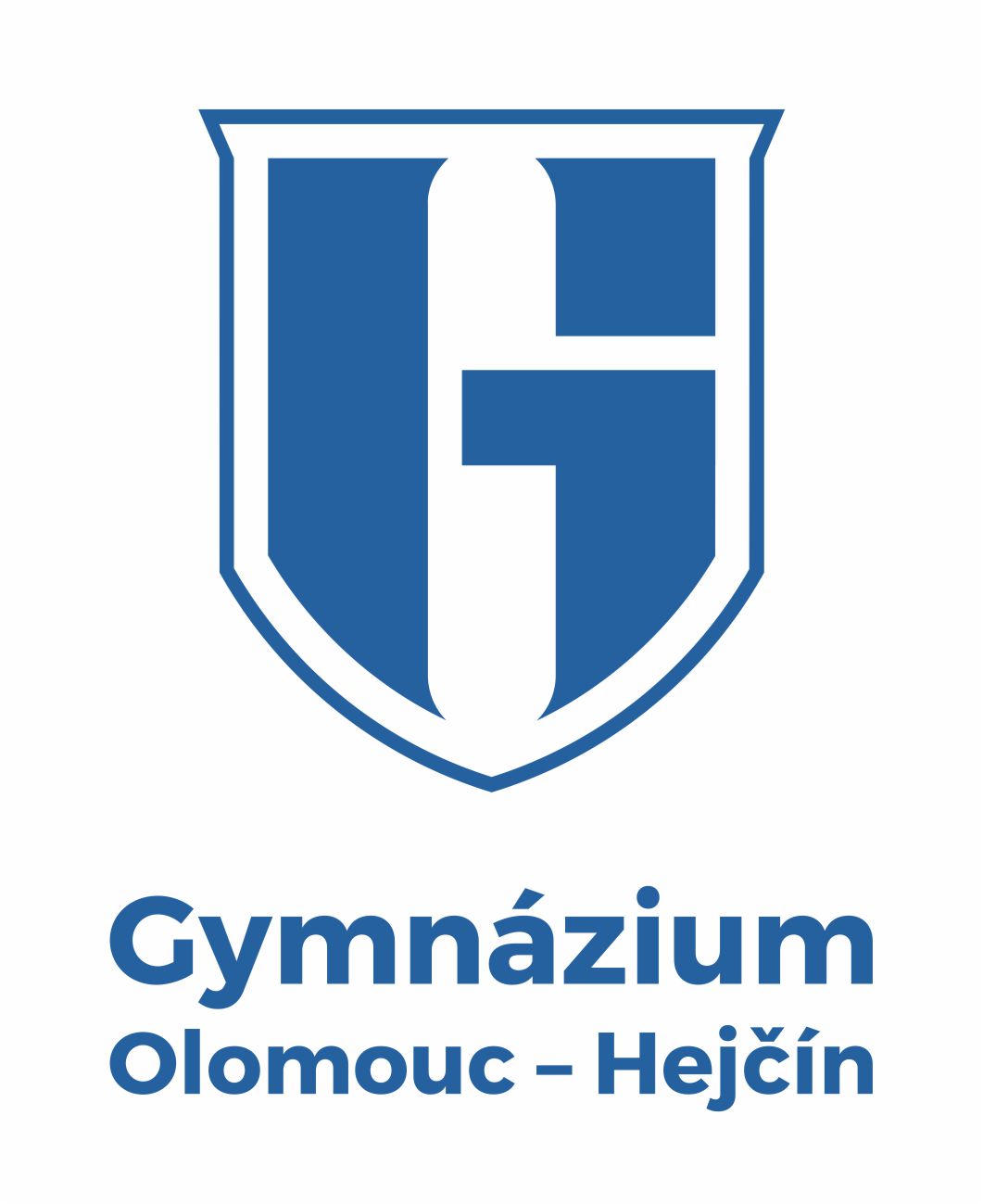 Jakým aktivitám se věnujeme ve výuce?
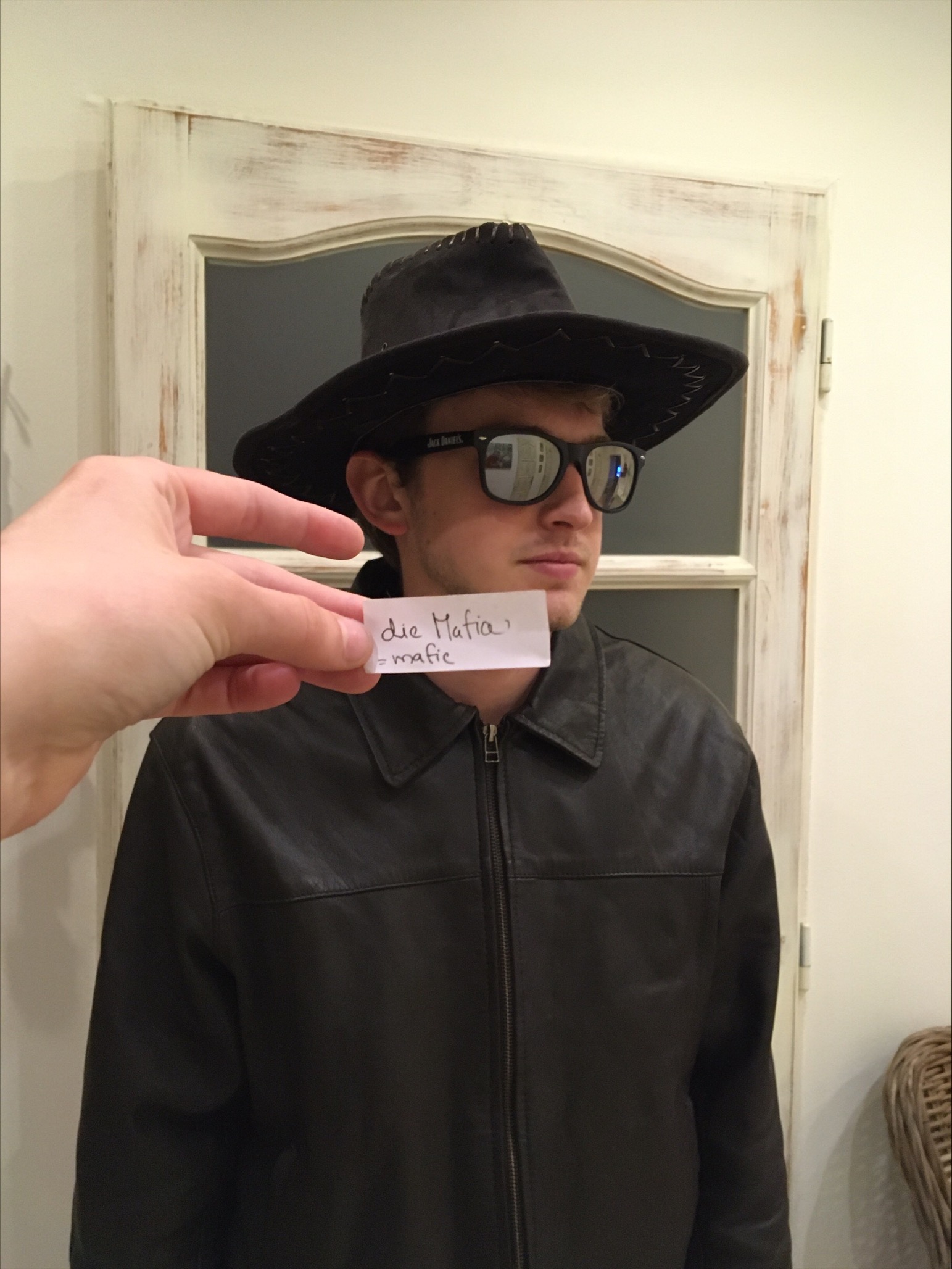 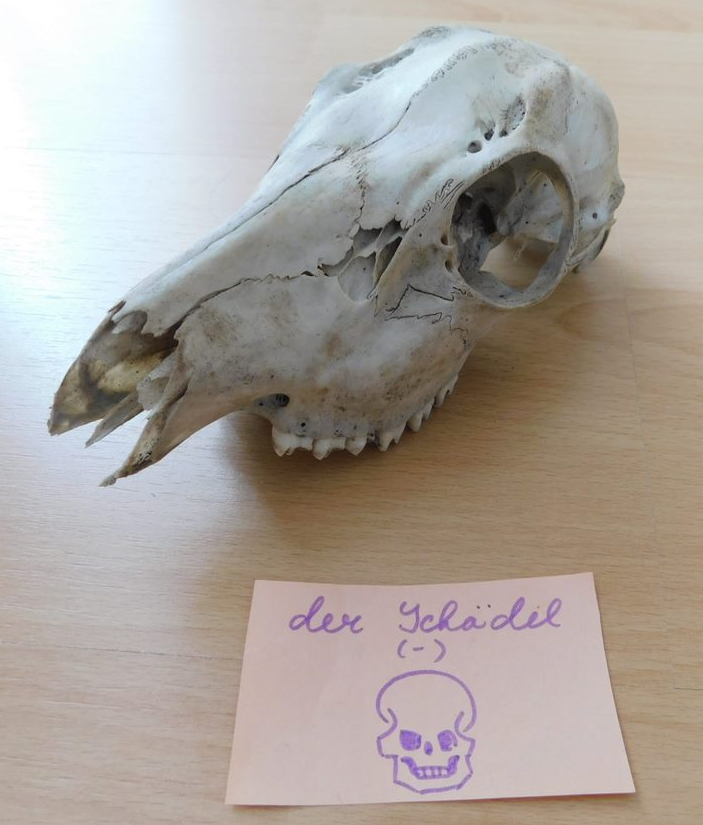 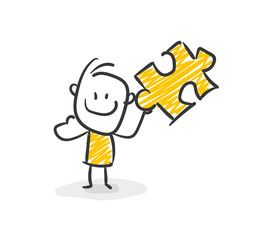 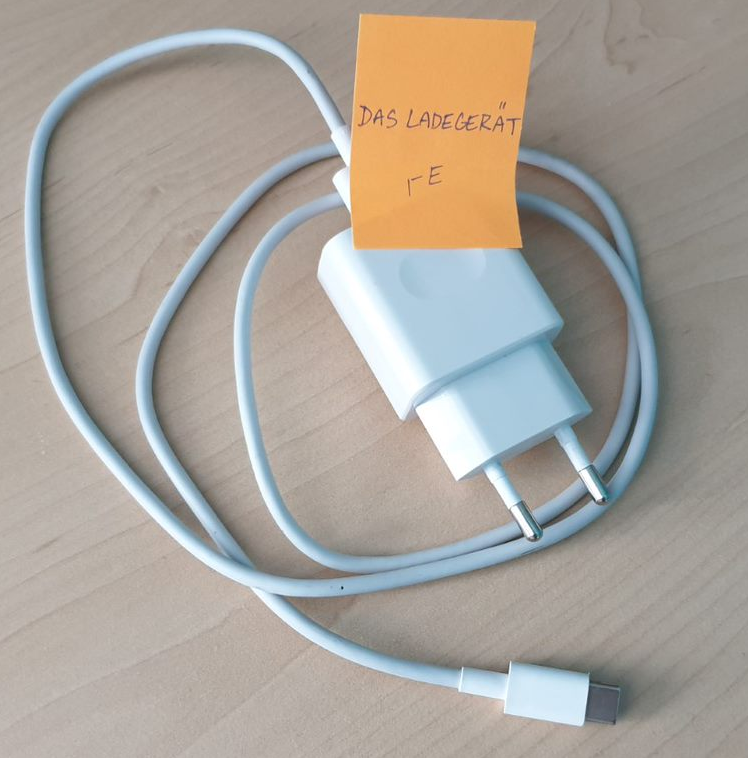 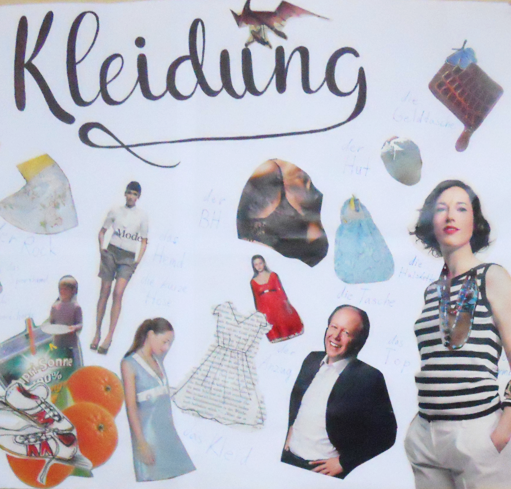 Práce studentů
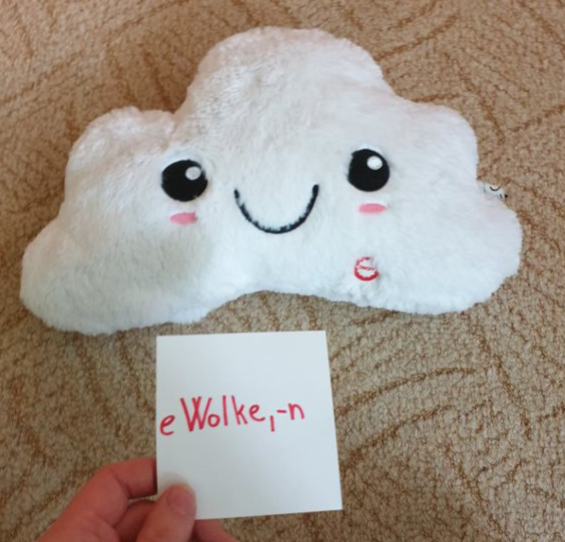 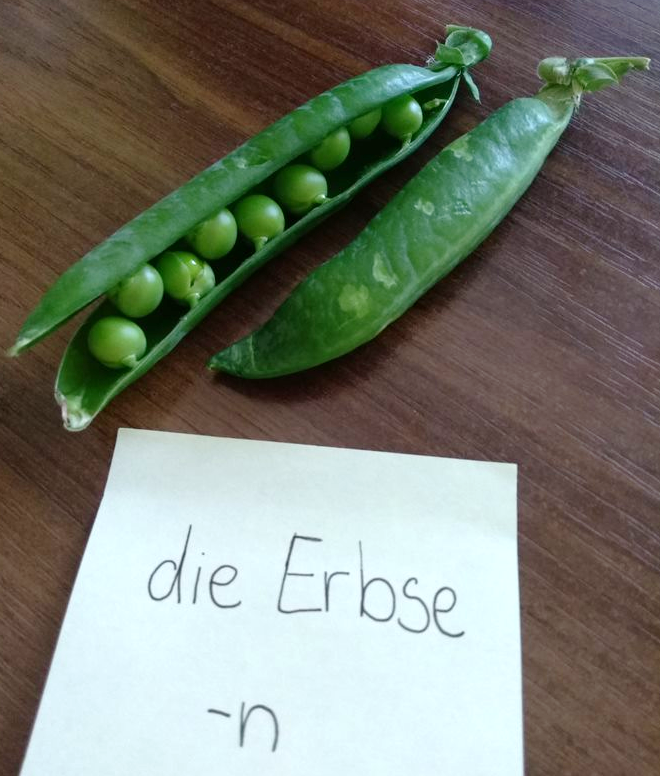 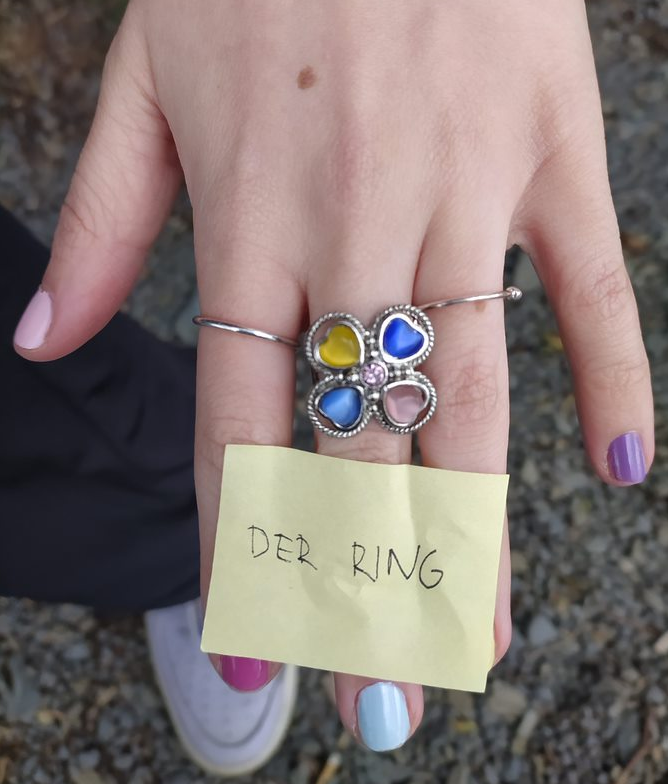 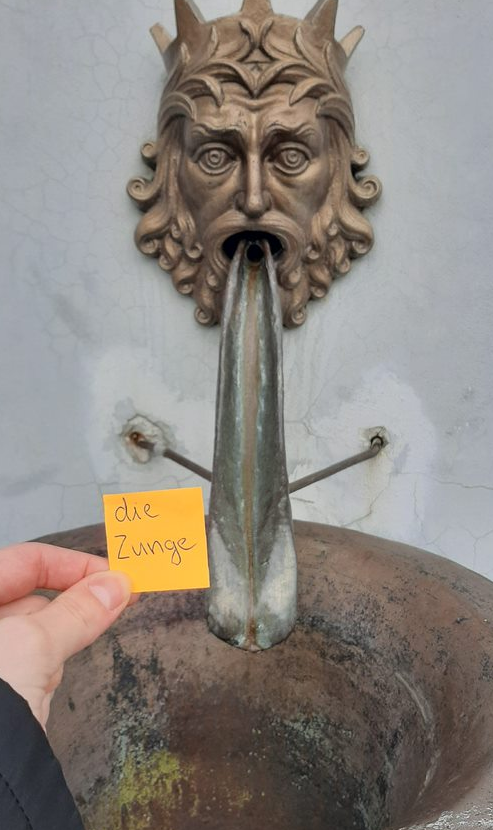 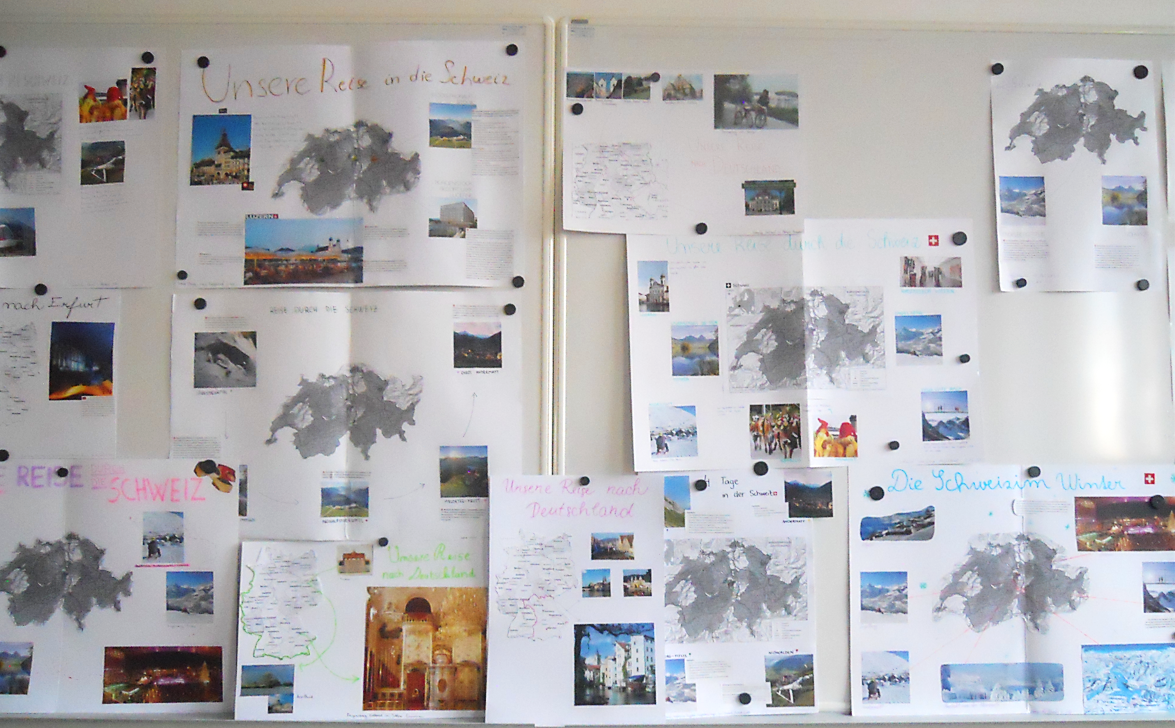 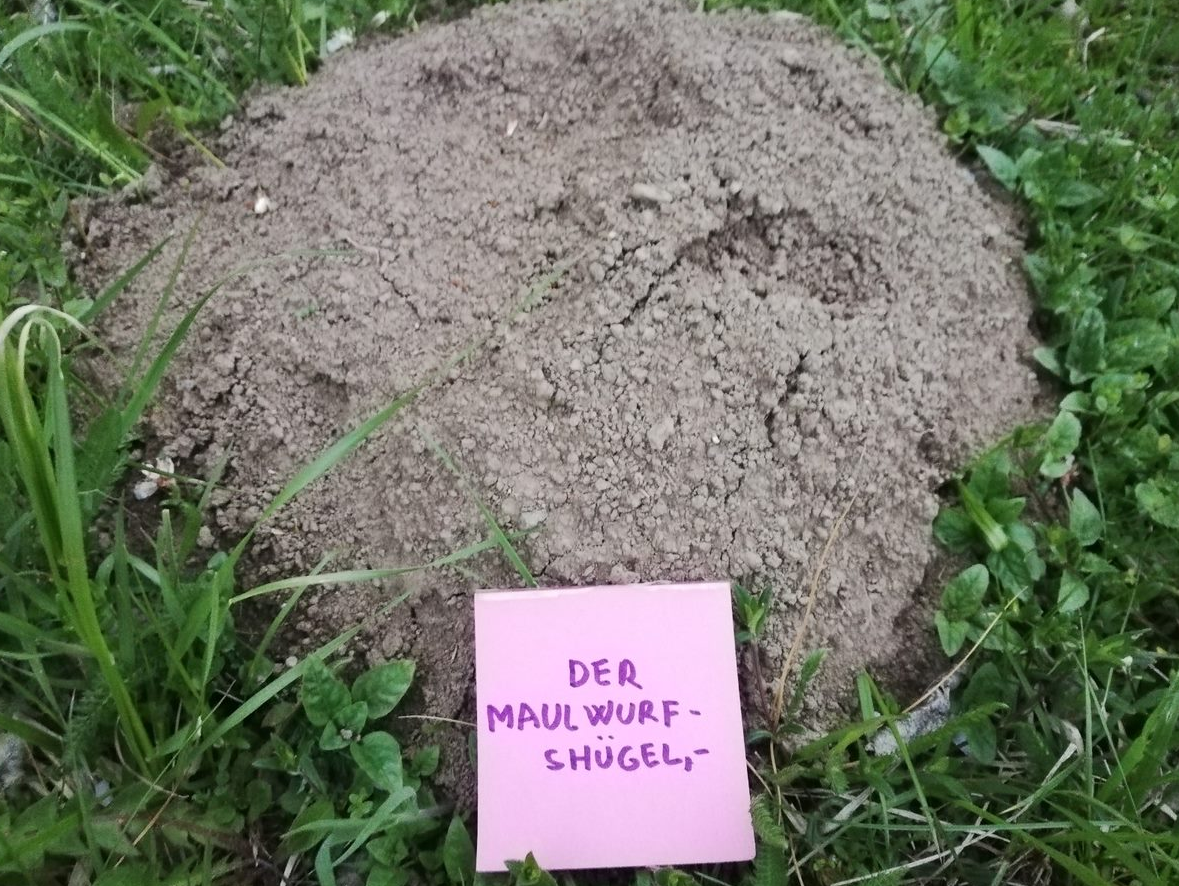 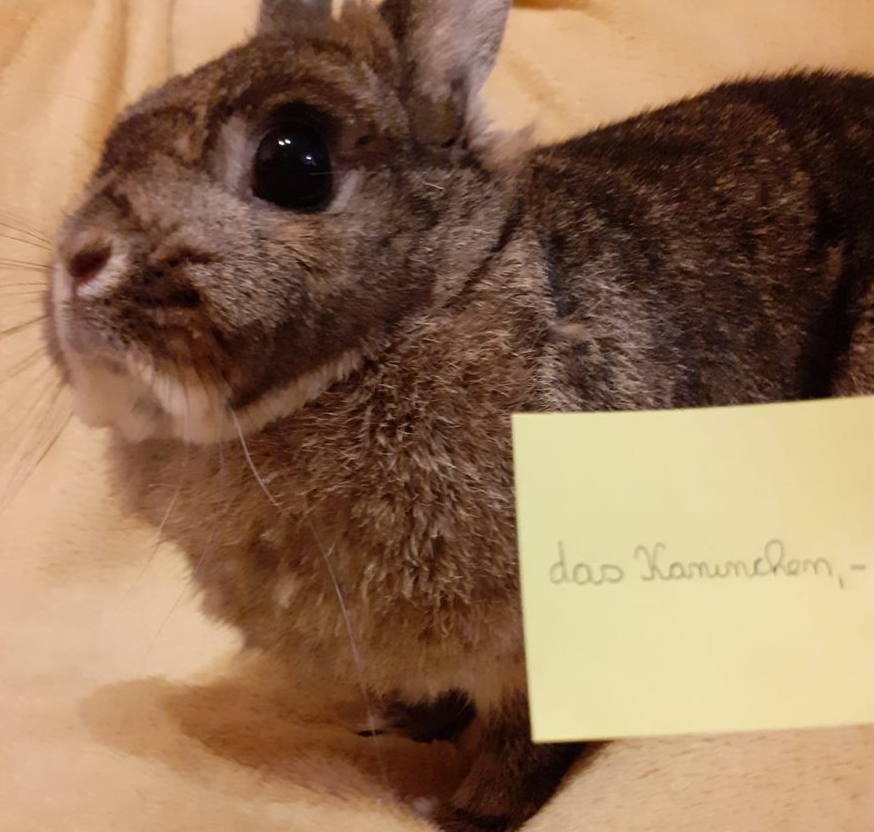 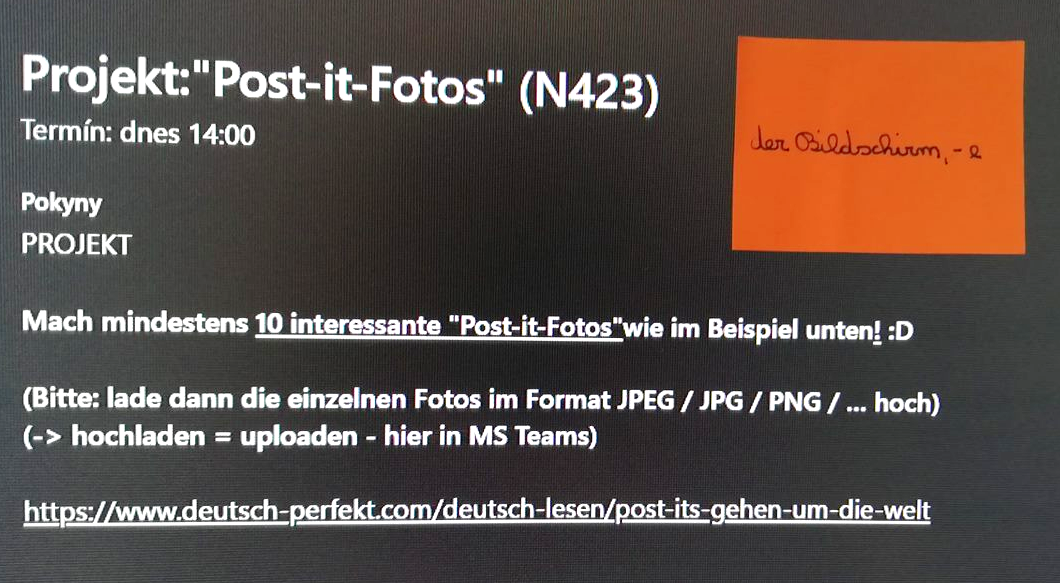 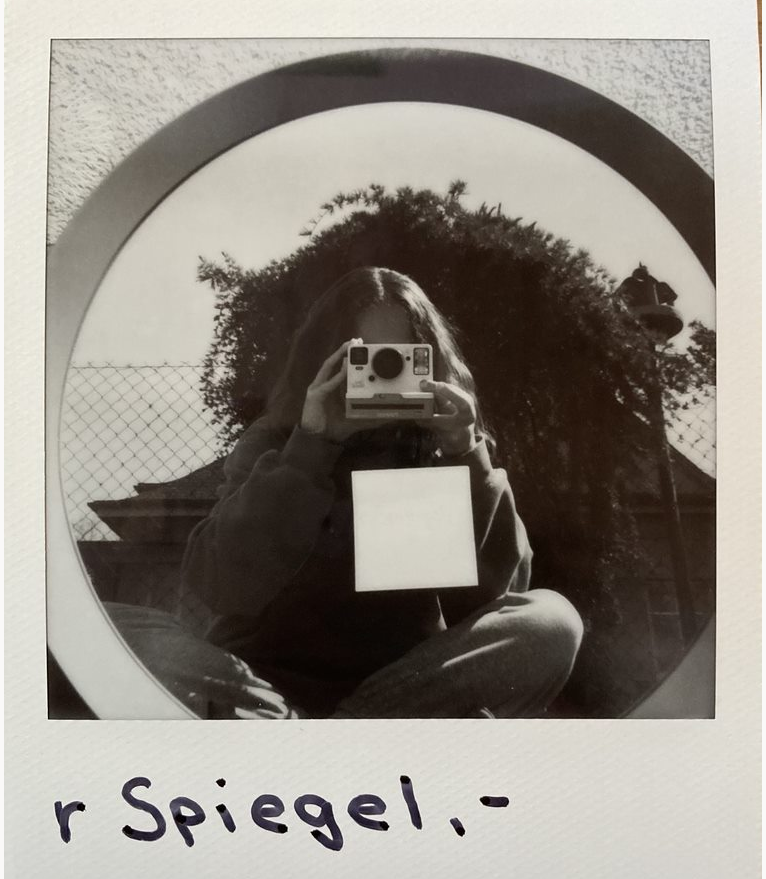 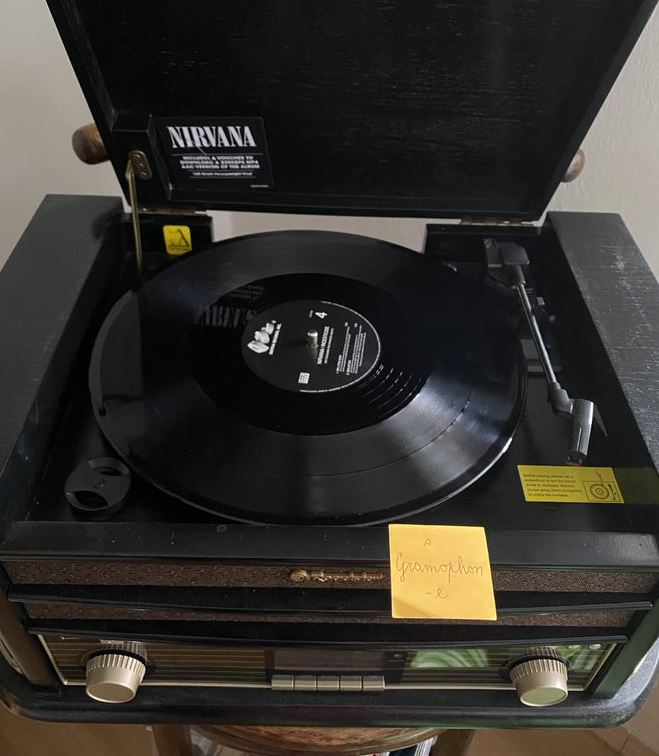 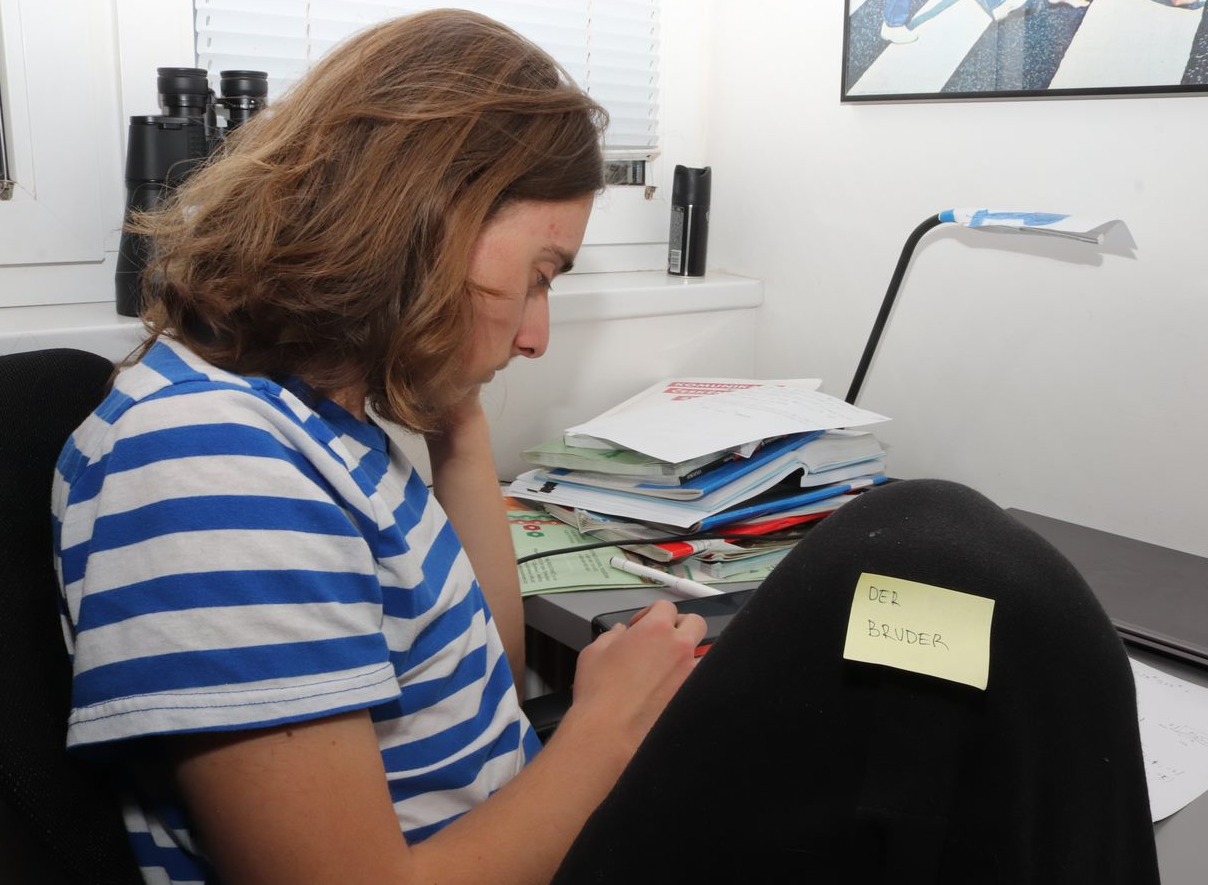 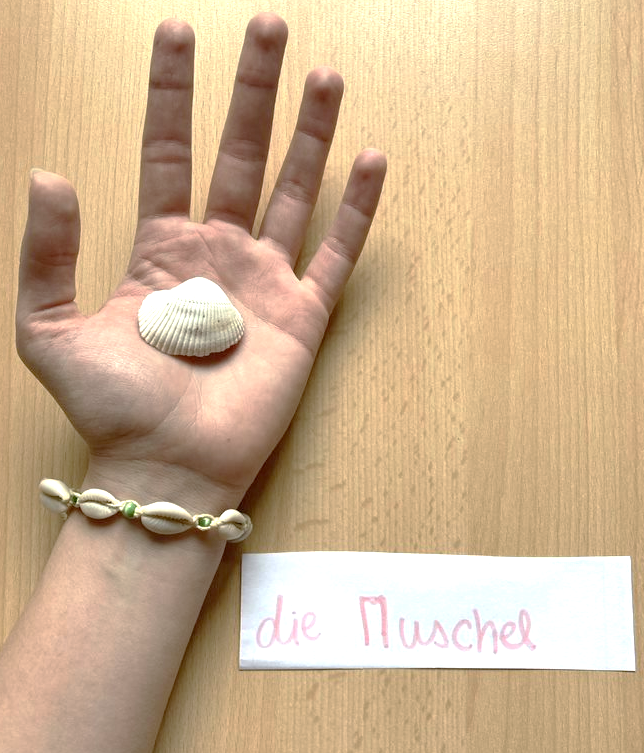 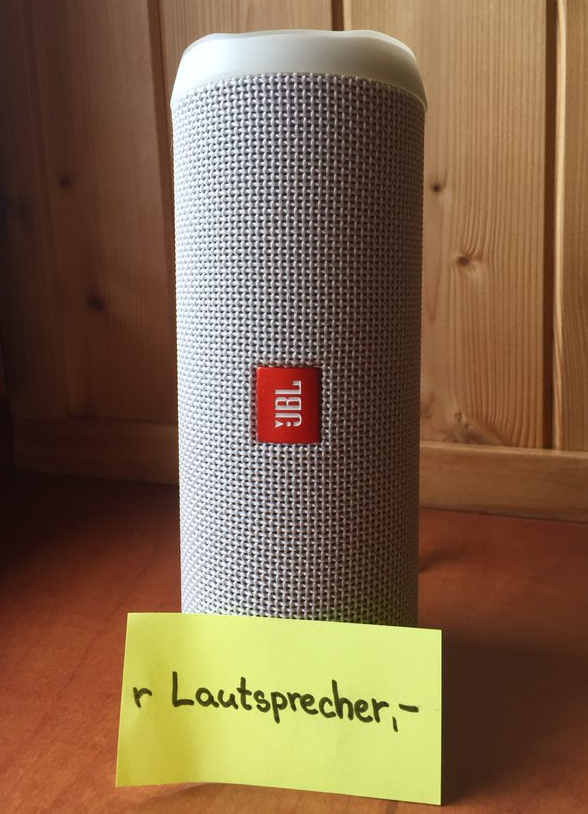 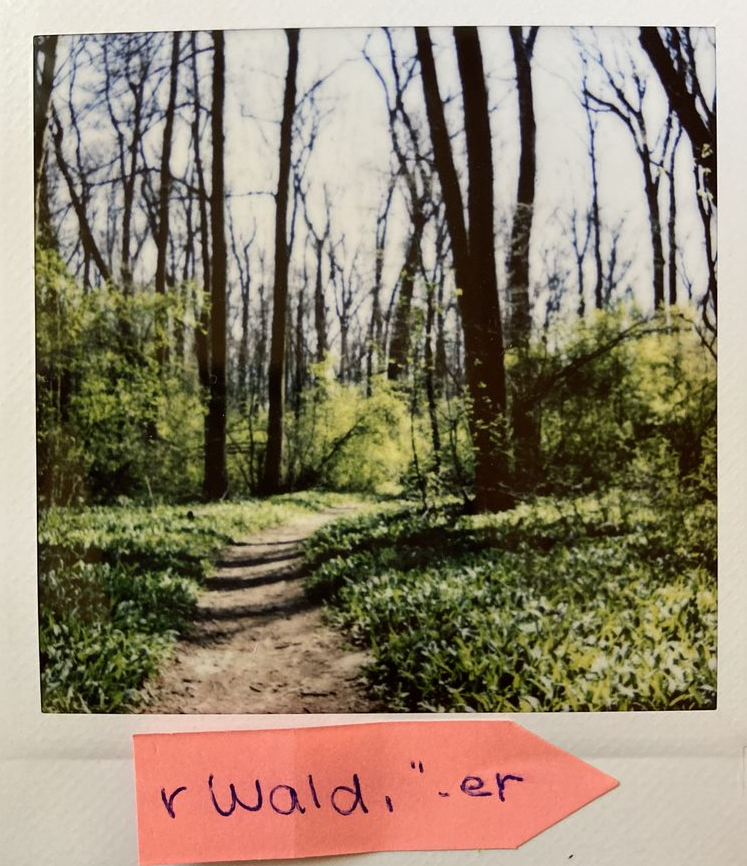 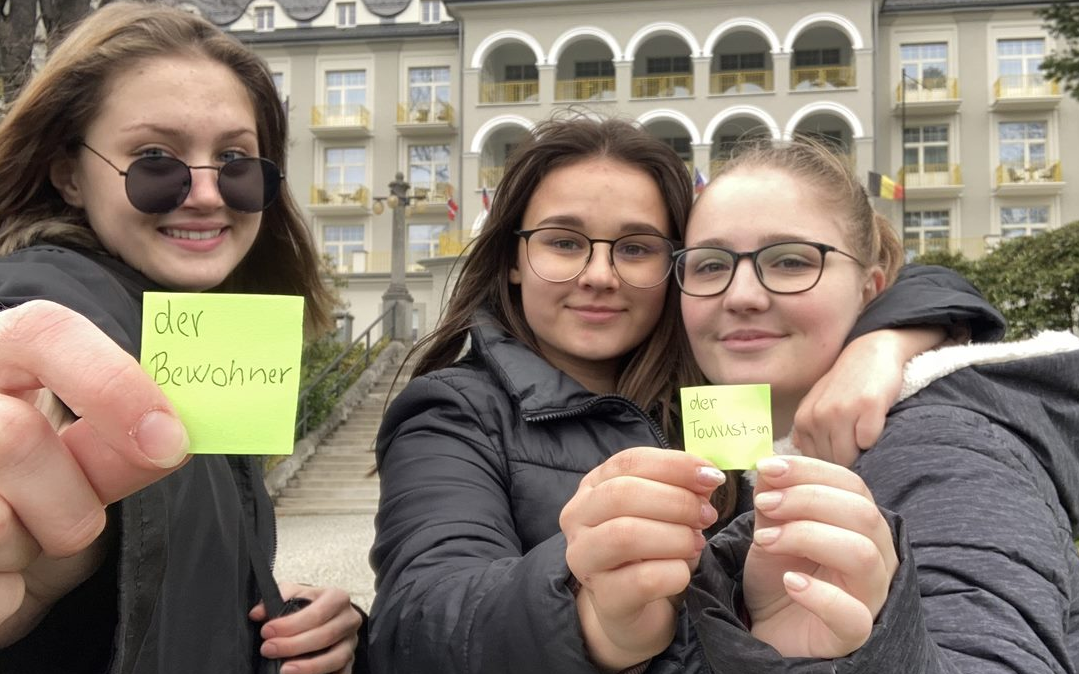 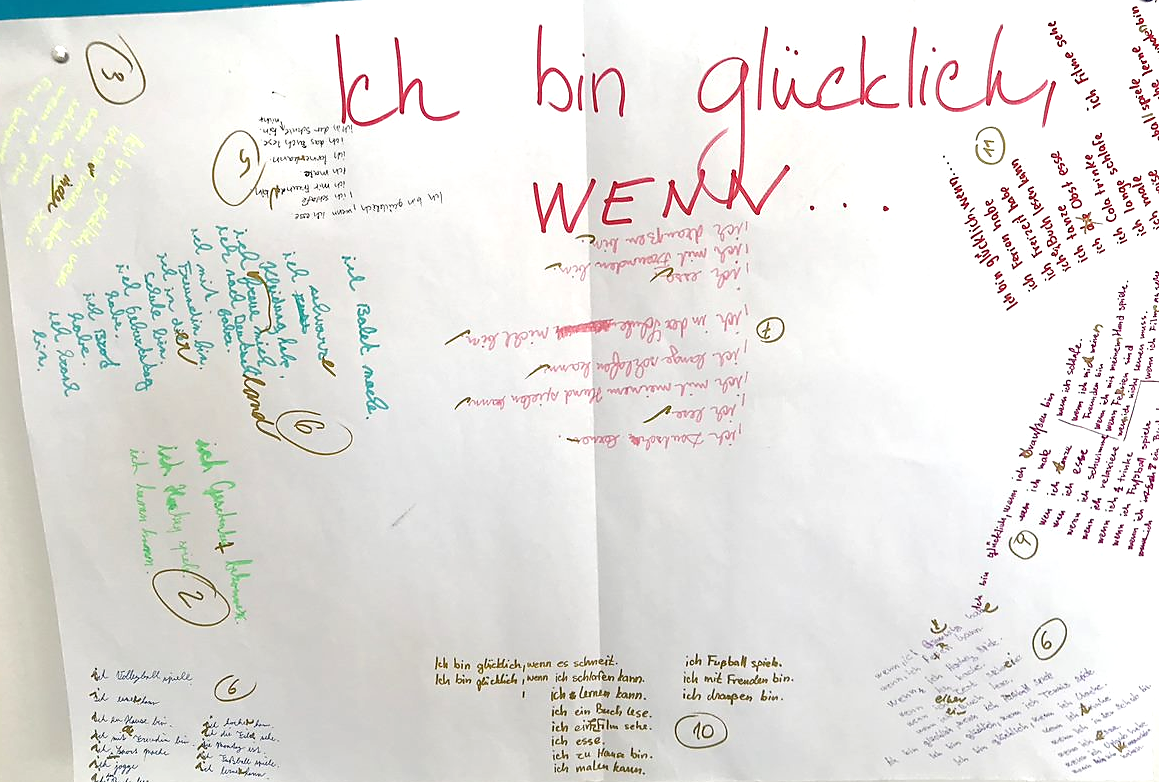 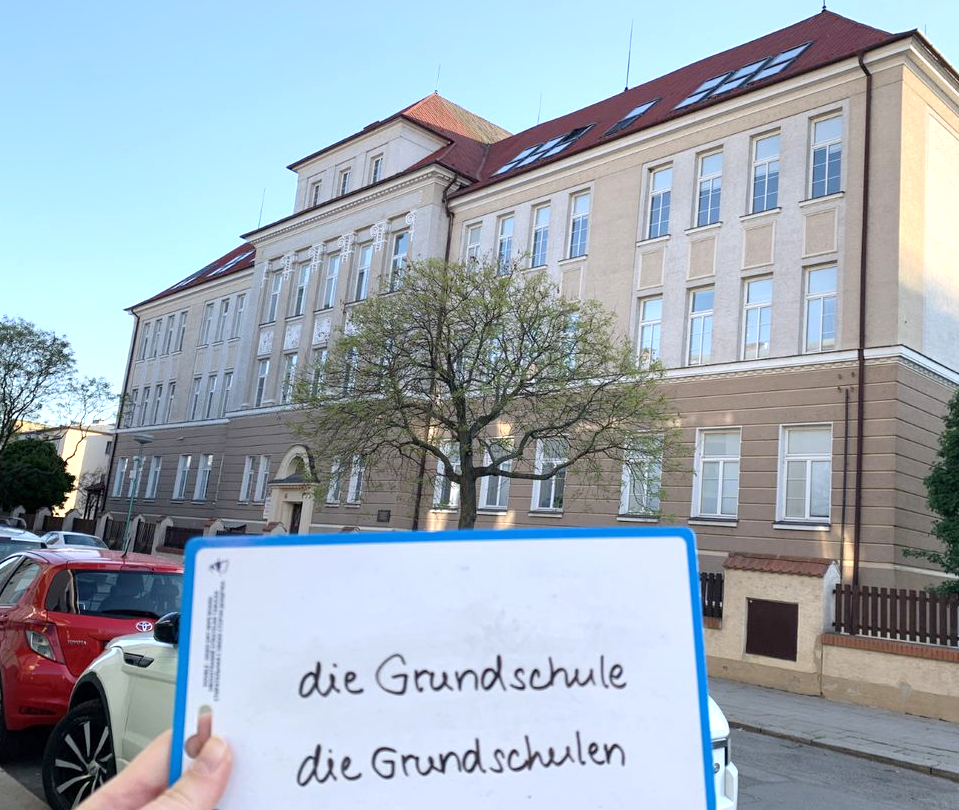 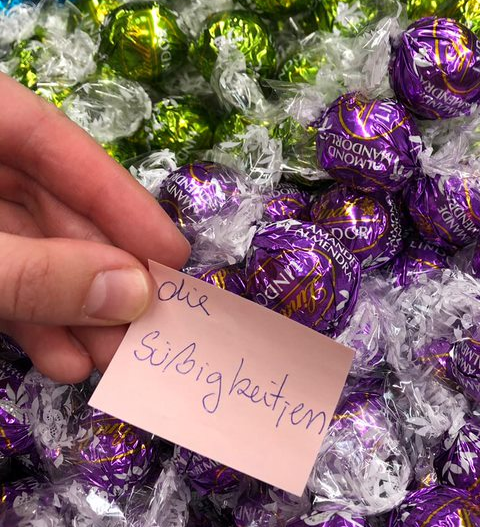 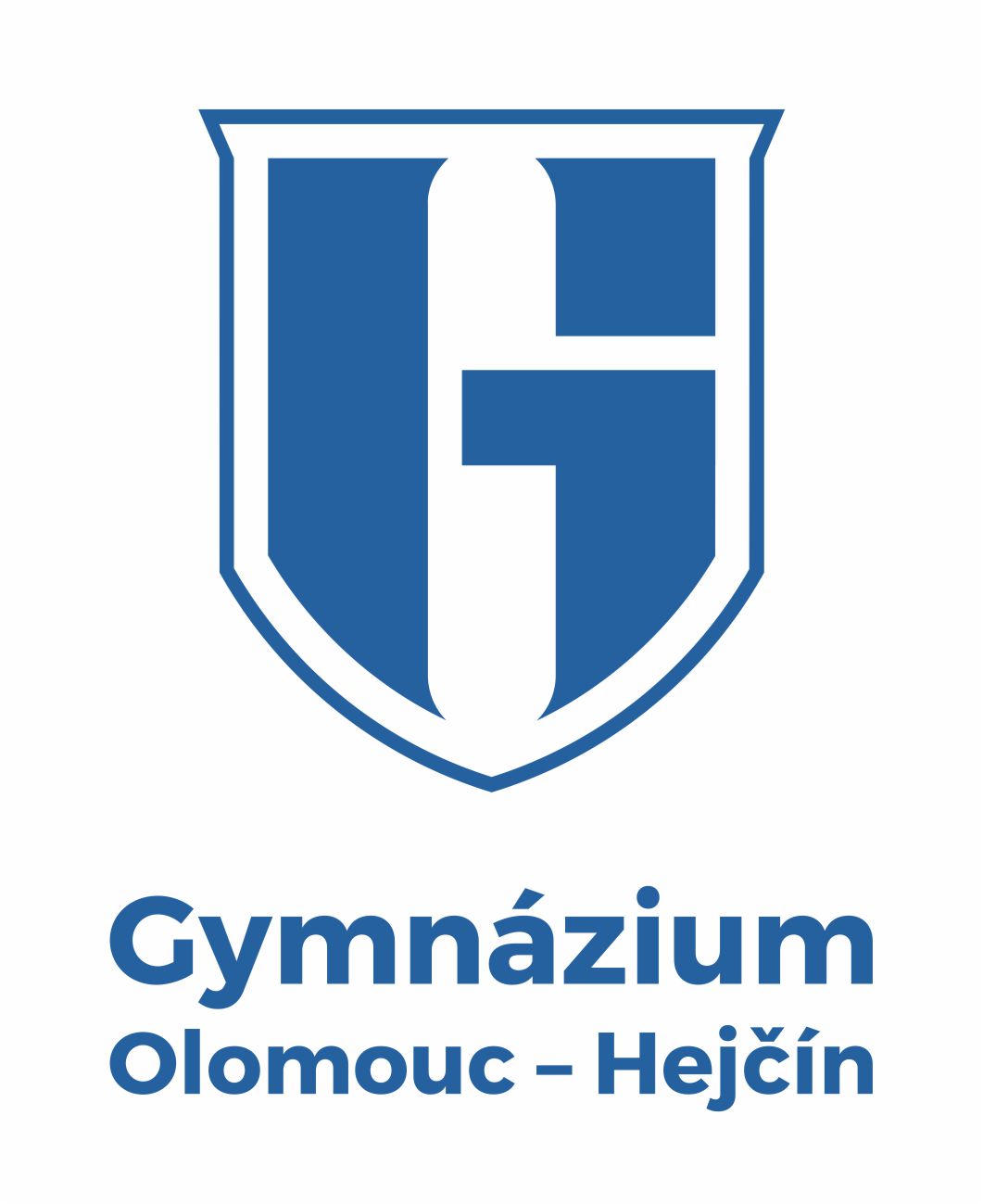 Jakým aktivitám se věnujeme ve výuce?
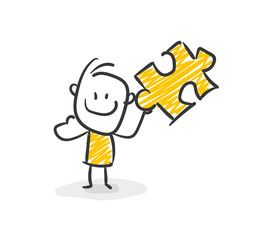 Ode an die Ferien
Práce studentů
ZPĚT
Co o výuce říkají naši žáci?
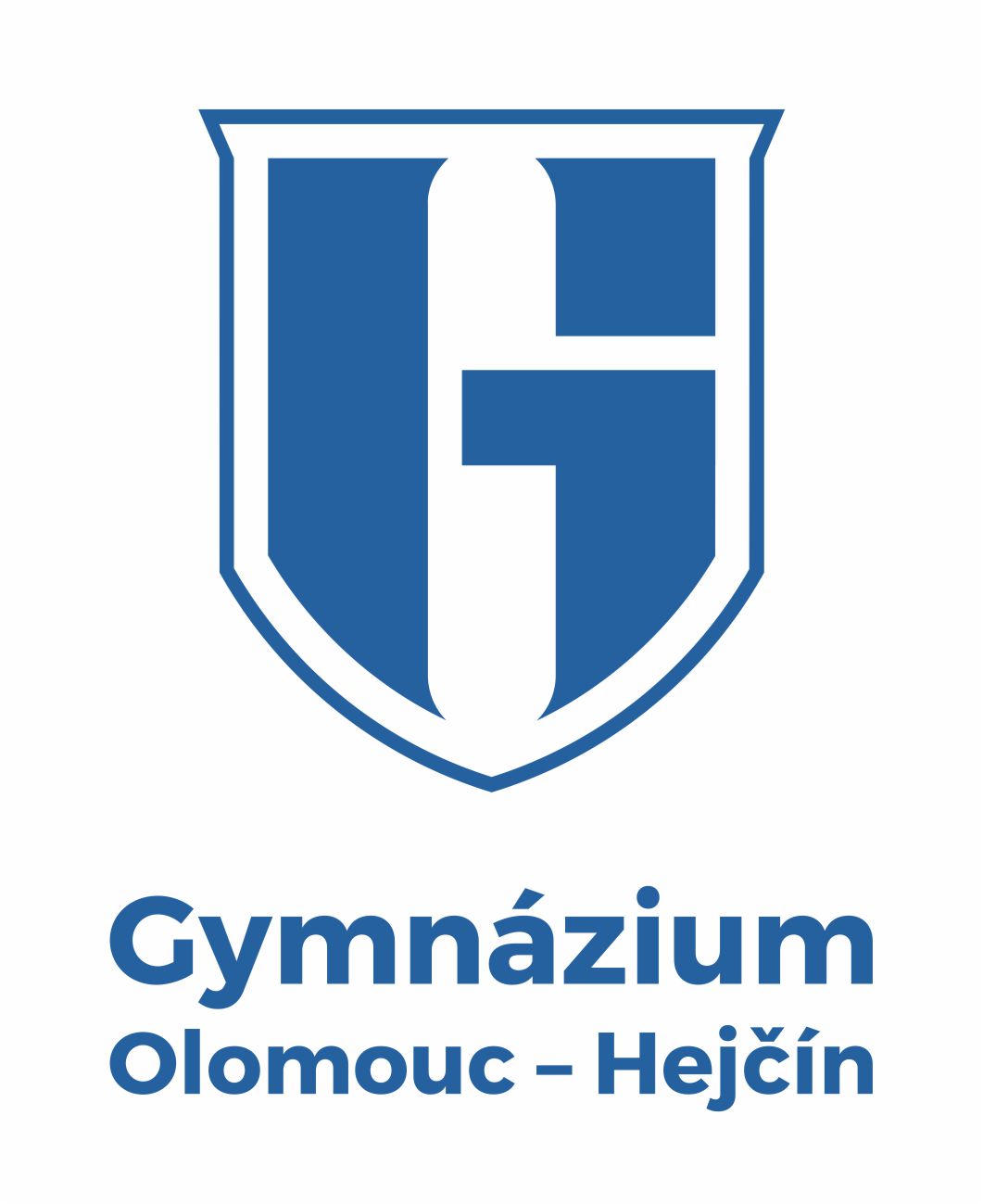 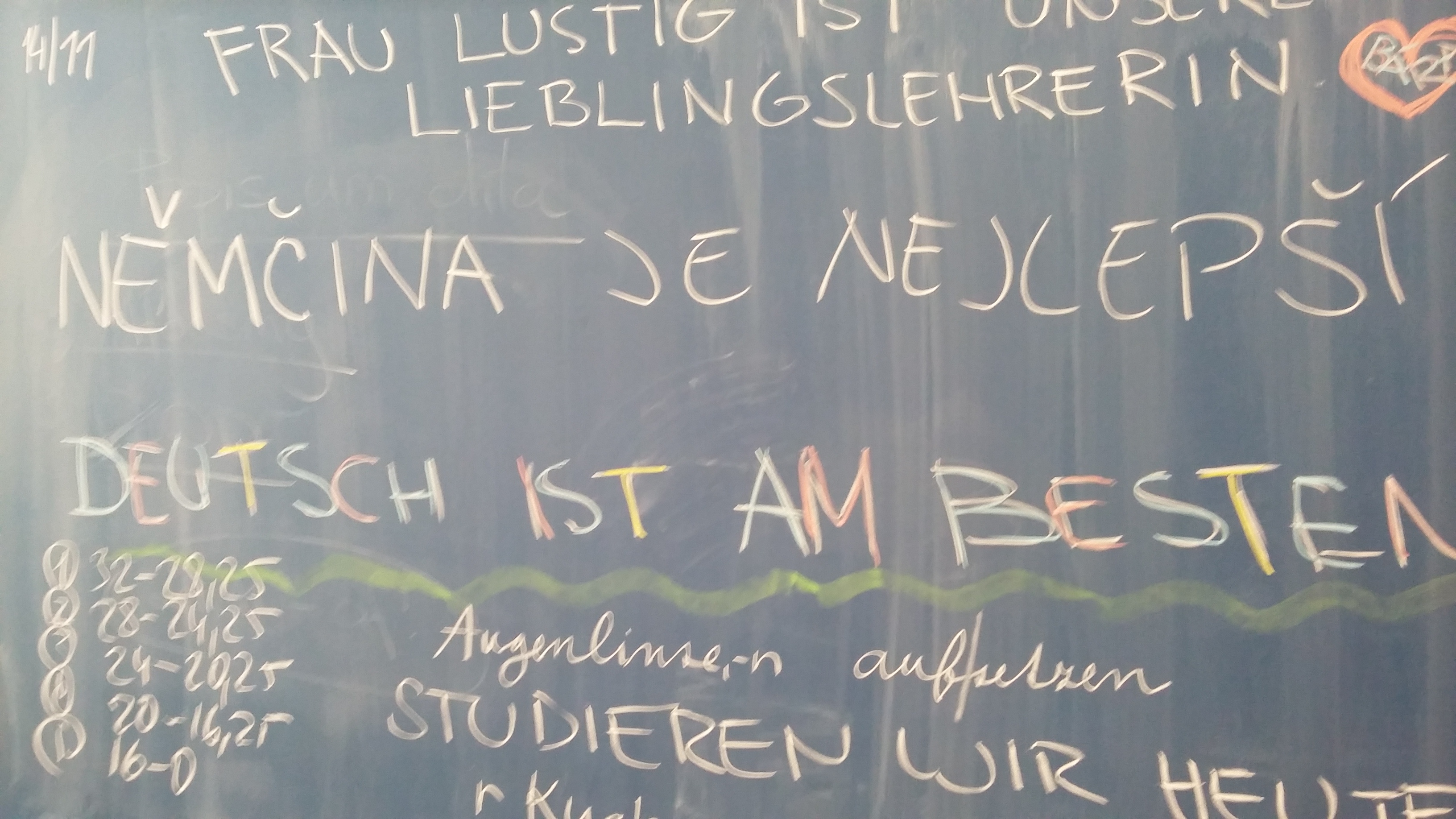 ZPĚT
Hodiny mě baví, spousta aktivit a her, které tu hodinu oživí a udělají ji zábavnou :)
Hodiny mi přijdou zábavné, němčina mě baví, jaká je, a to docela dost, neměnila bych :)
💙 Deutsch ist super!
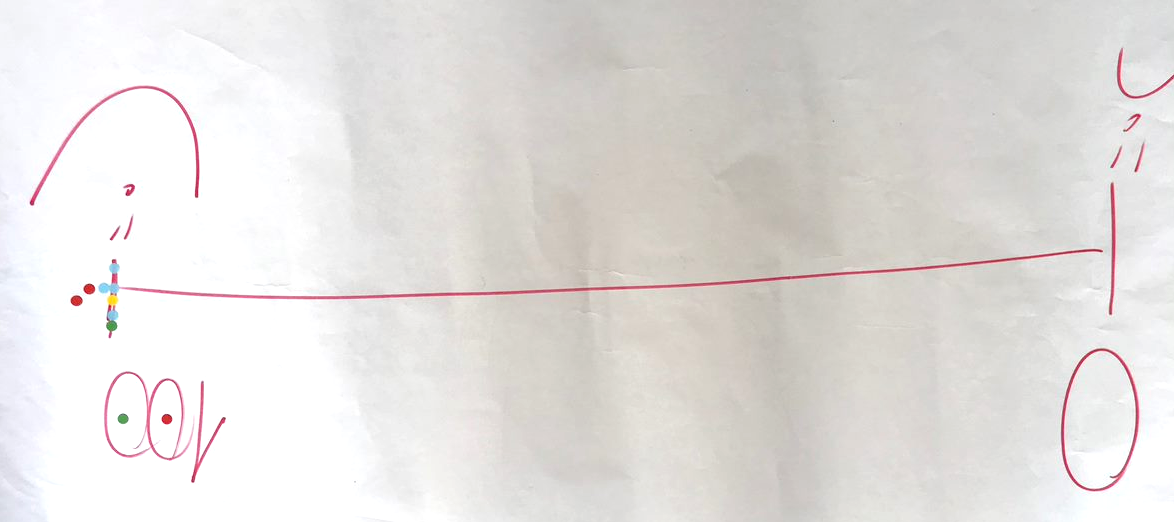 Líbí se mi, že v hodinách hodně mluvíme. Na němčinu se vždycky těším.
Kdo tě bude učit?
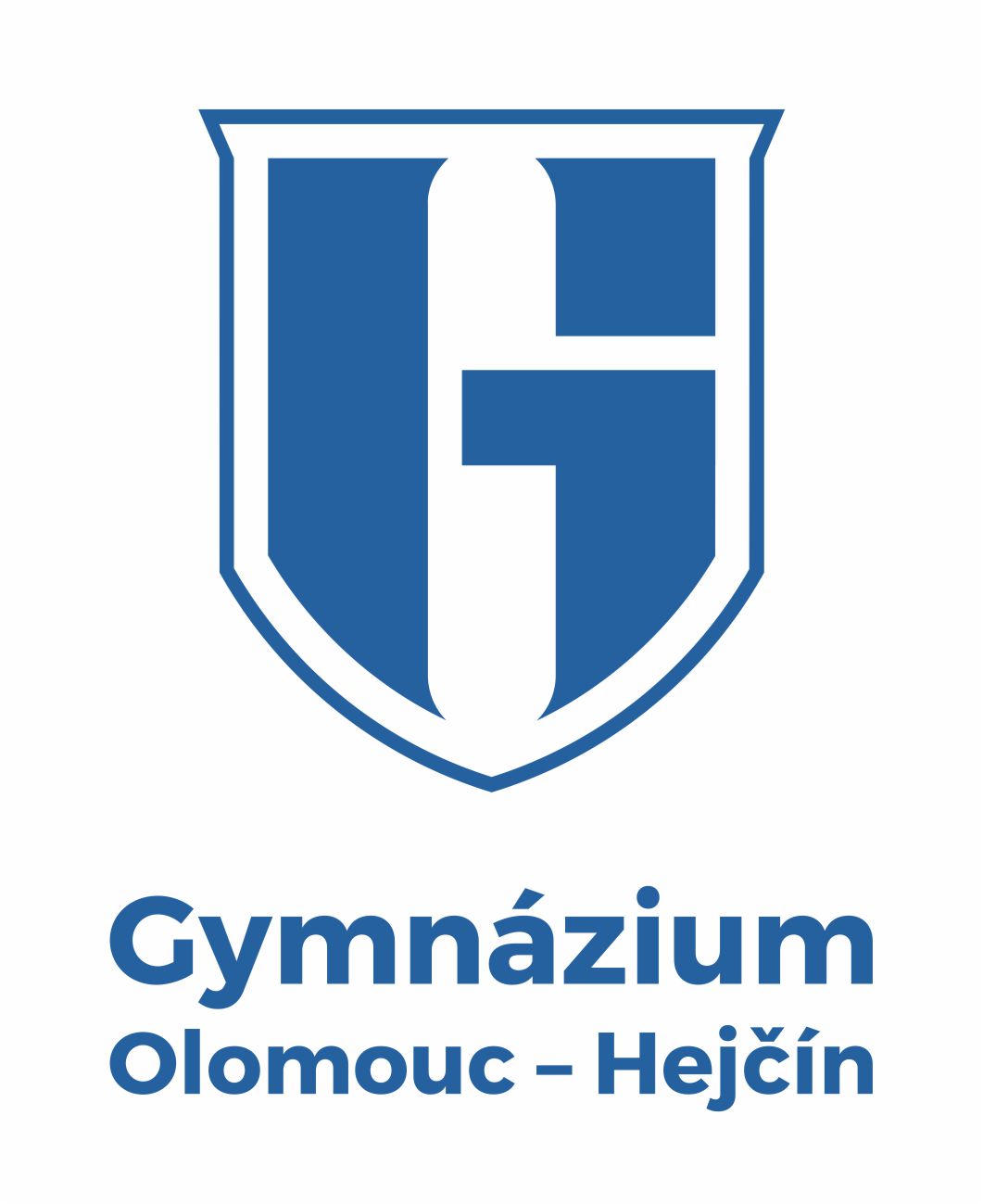 Jarmila Dubová
Petr Fuka
Olga Konečná
Jana Martiníková
Martina Puškášová
Jitka Soubustová
Babora Veselá
Šárka Zajícová
ZPĚT
Máš ještě nějaký dotaz? Napiš na fuka@gytool.cz
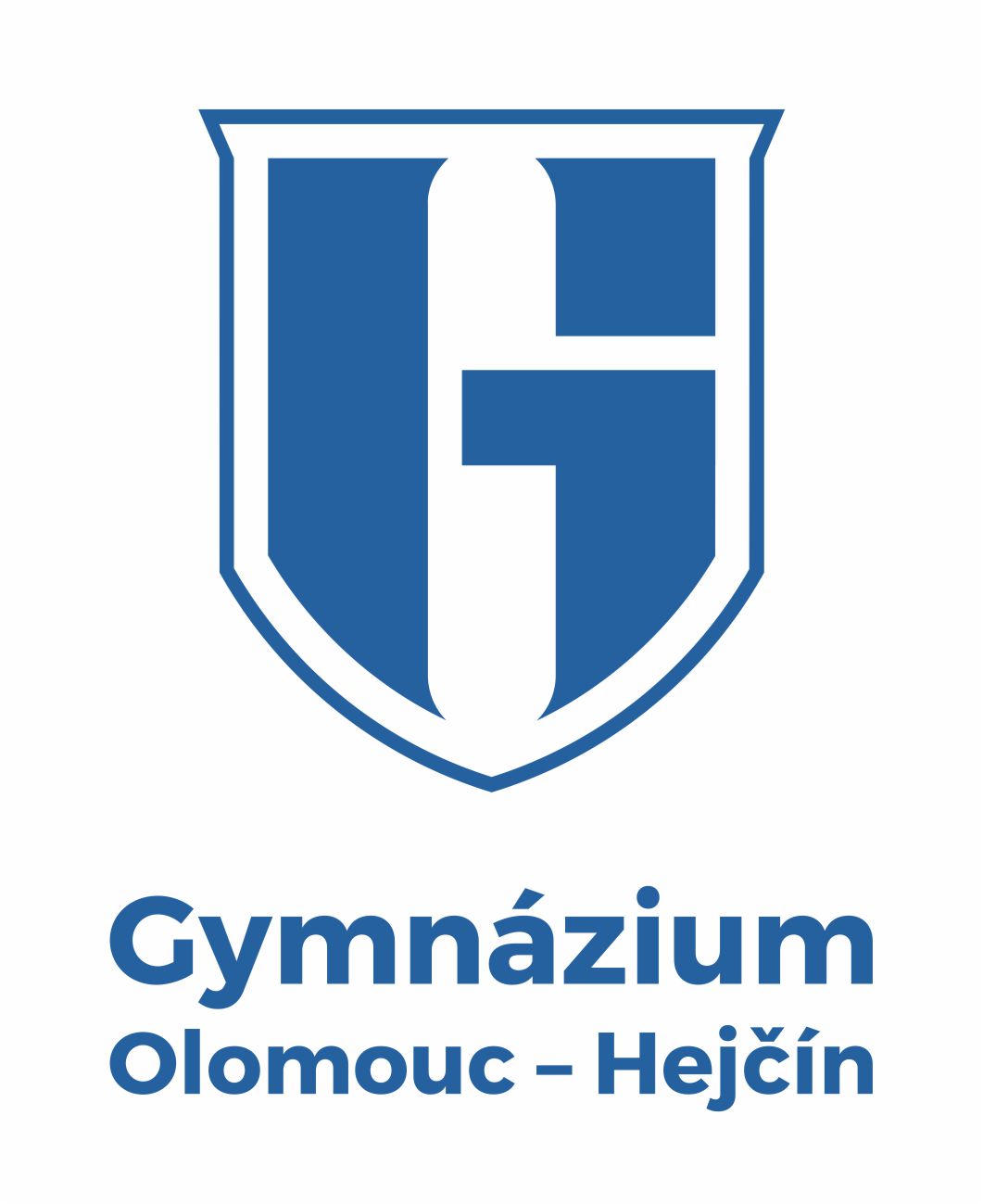 TĚŠÍME SE NA TEBE!
TSCHÜß! 